Brenda Lozano
brendaklozano@gmail.com
281-224-7312

Martha Lynn Lewis
marthalynnlewis@msn.com
713-829-4954
The Red Folder
Brenda Lozano and Martha Lynn Lewis
Lambda Alpha
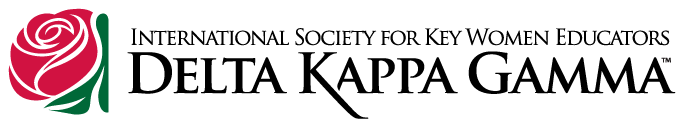 Why was it needed?
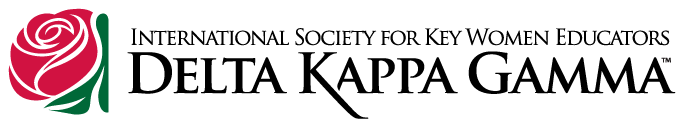 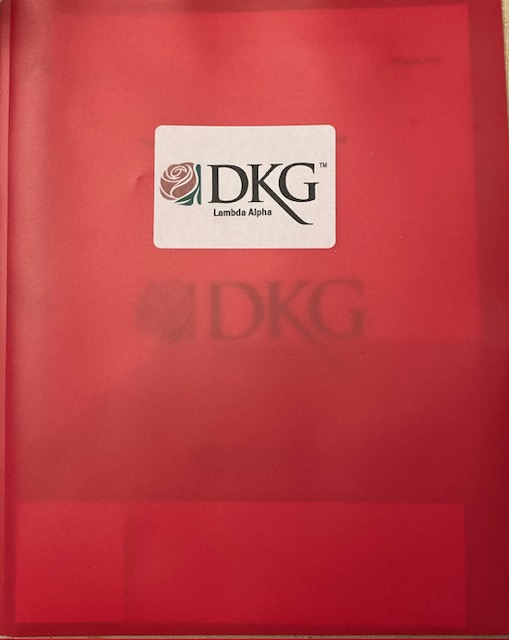 Red Folder itself
Plastic or paper
with pockets
Label
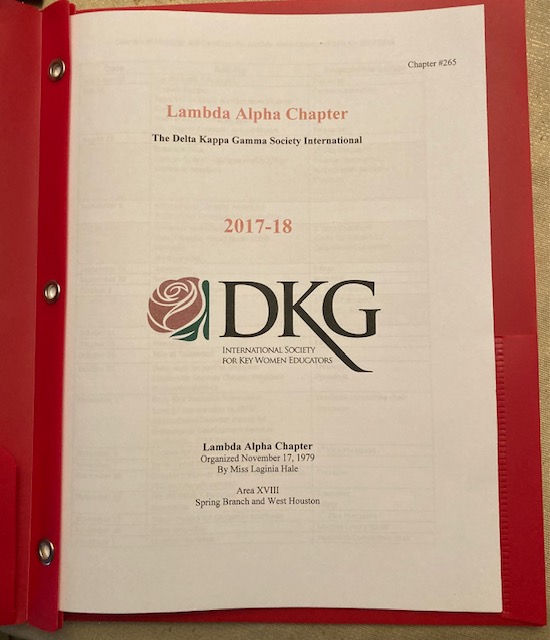 Cover sheet
Name
Year
Chapter #
When organized
By whom
Area
Geographic description of area
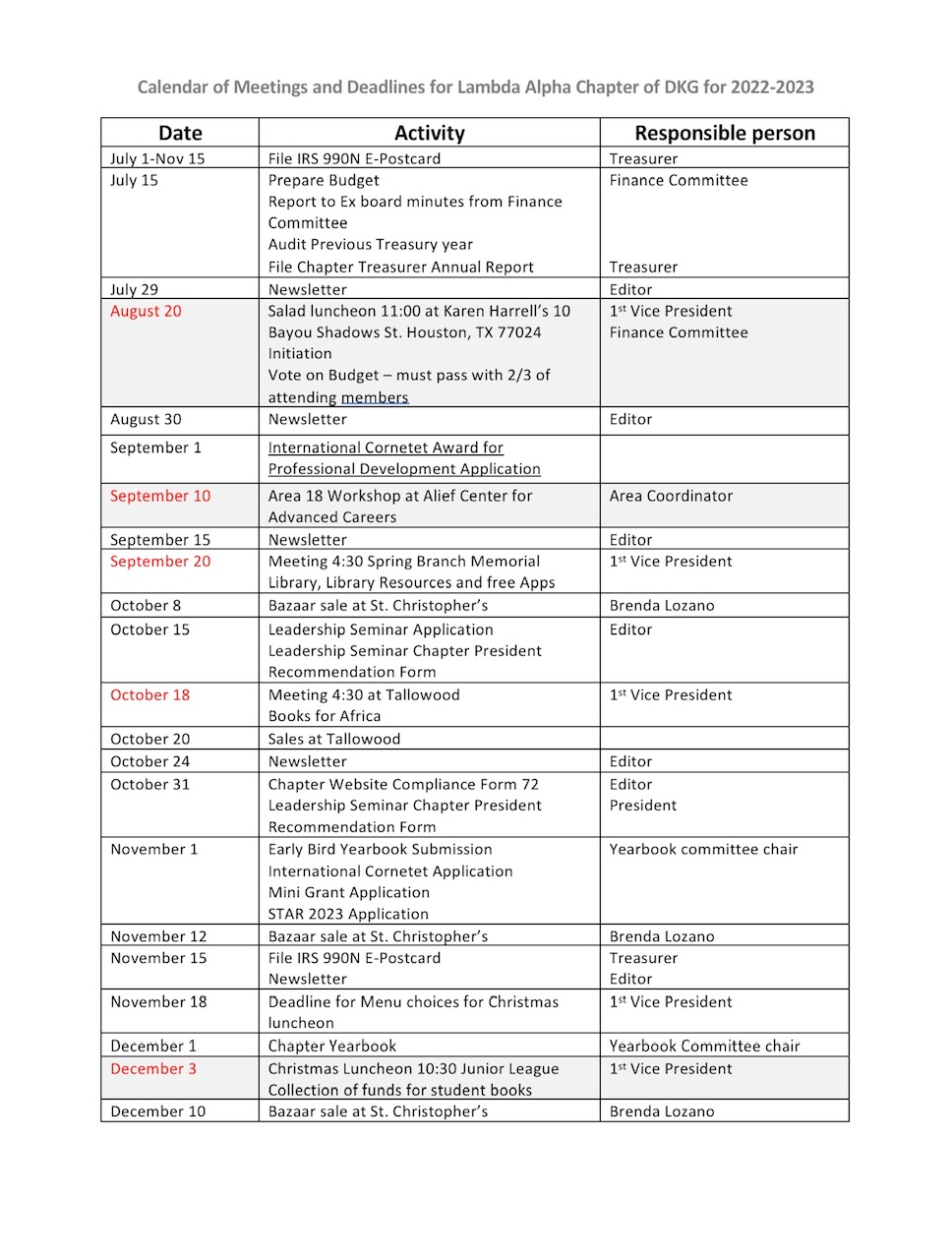 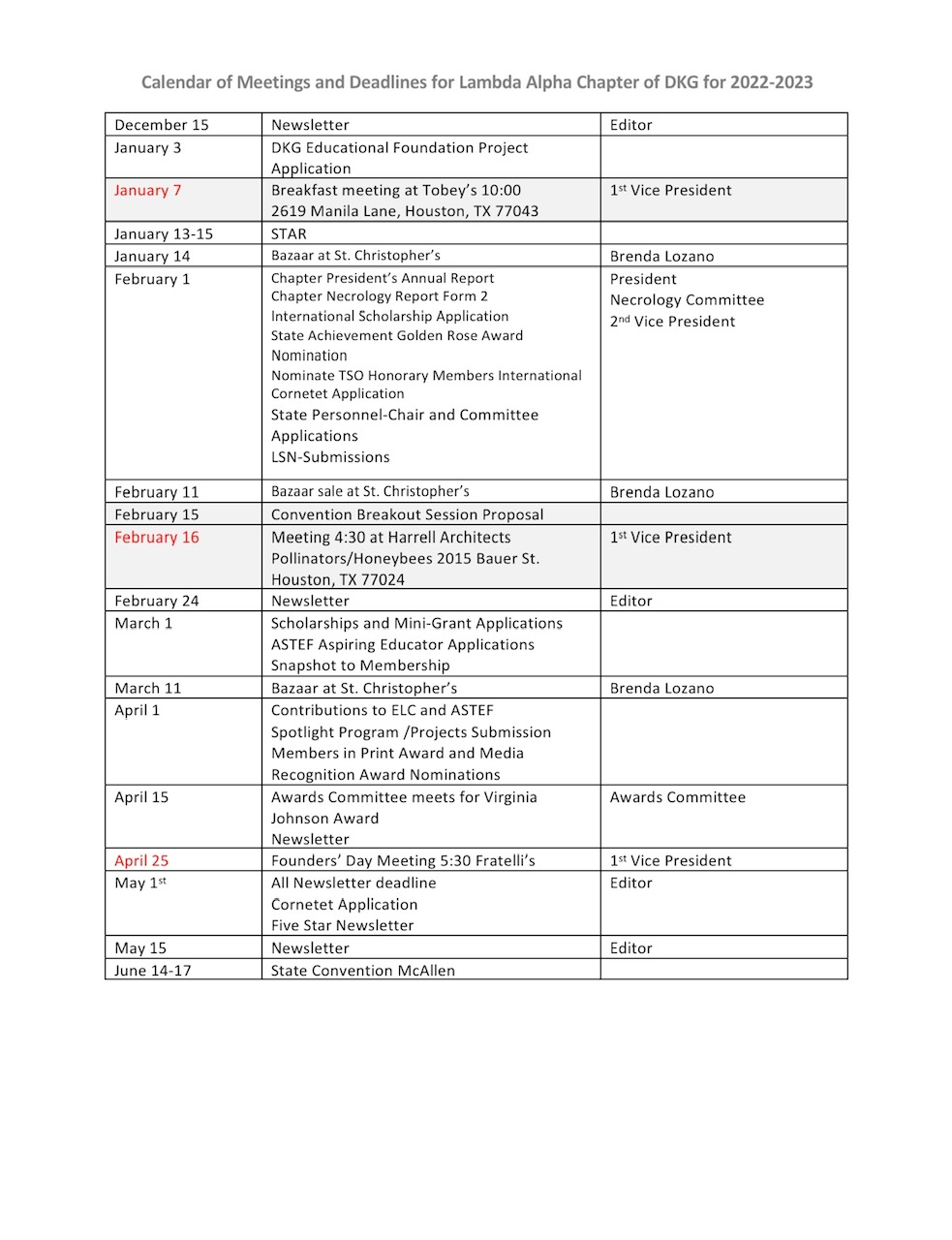 Deadlines
International
State
Chapter
Also lists person responsible
Individual folders could be personalized with their responsibilities highlighted
Meetings in Red
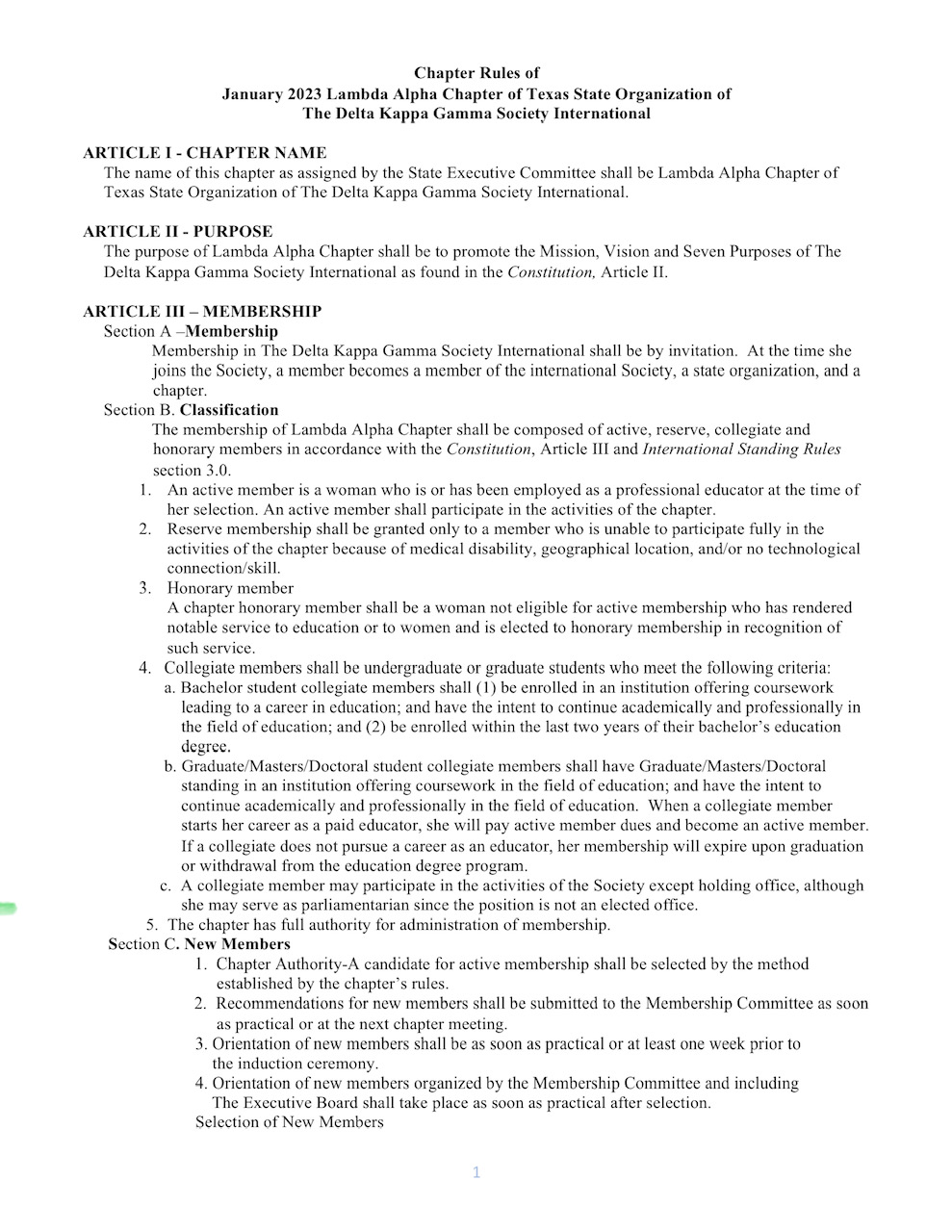 Chapter Rules
It  is important for all members to have these and not just for the Executive Committee.
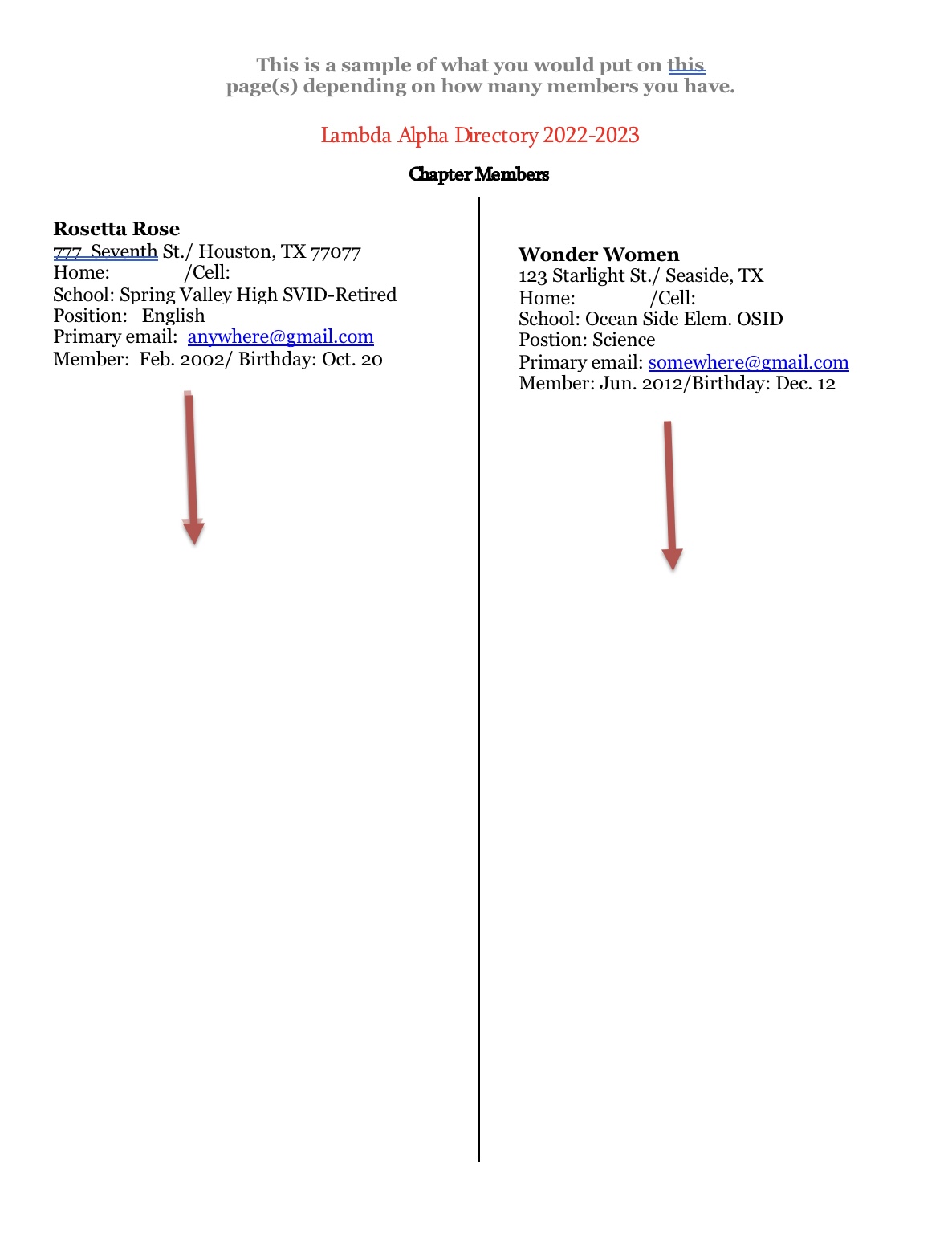 Directory
Print labels for new members so they can be added easily to directory

Name, address, phone number, school, position, primary email, other email, Induction date, birthday
Pockets are good for:
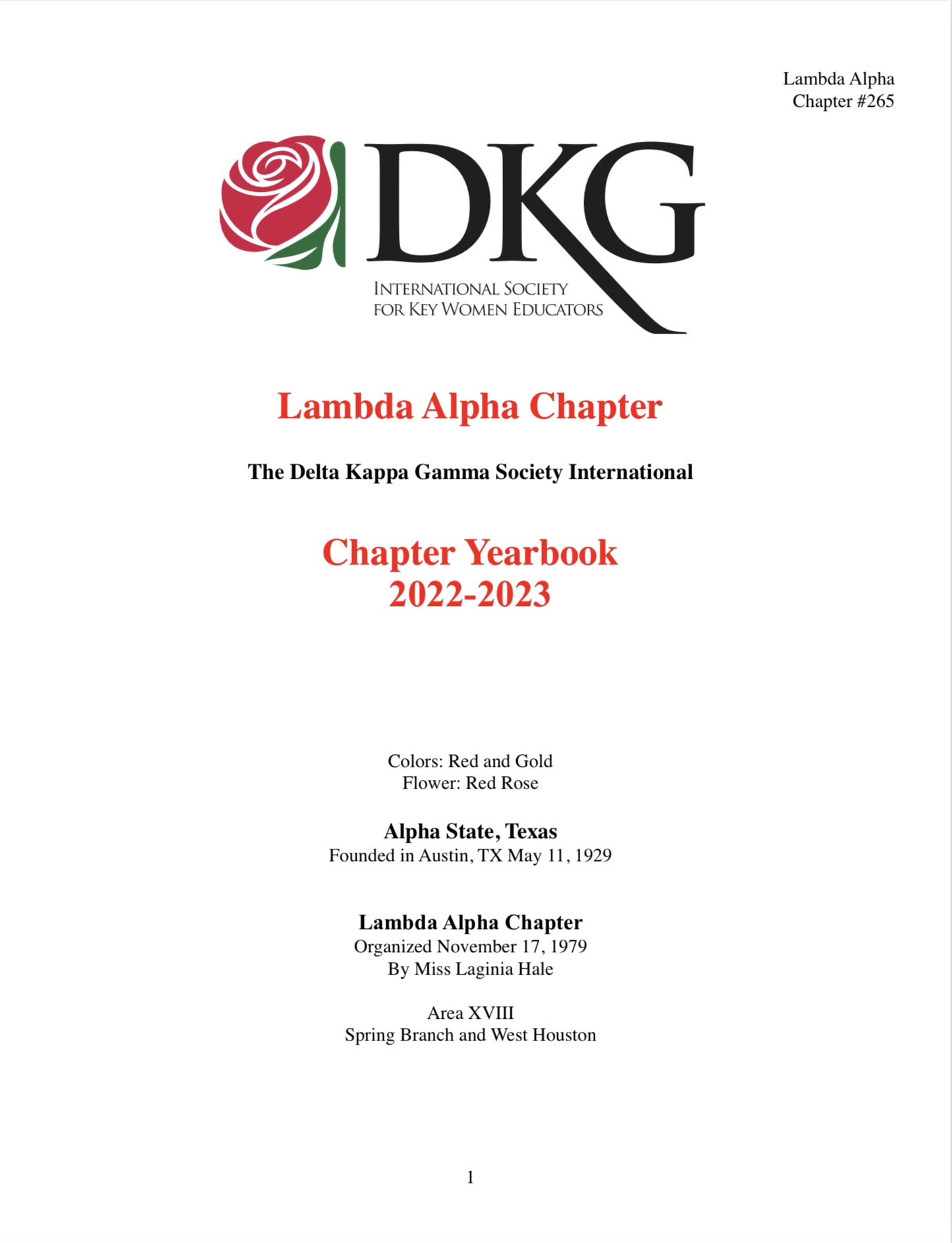 Yearbook
List of committees
Sign in sheets
Treasurer’s reports
Agendas
Budget
Newsletters
Flyers
Vouchers
Song
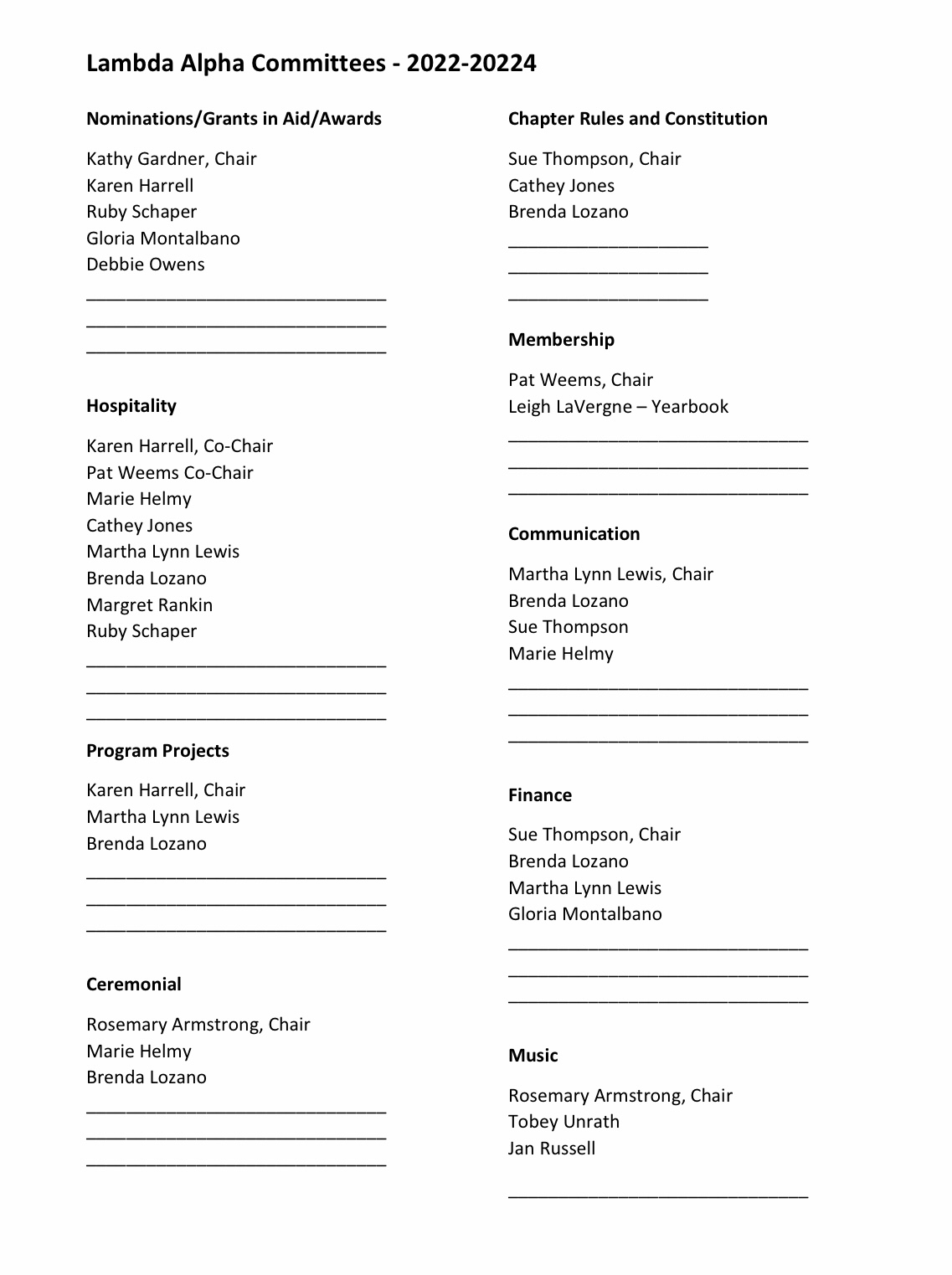 Pockets are good for:
Yearbook
List of committees
Sign in sheets
Treasurer’s reports
Agendas
Budget
Newsletters
Vouchers
Song
Pockets are good for:
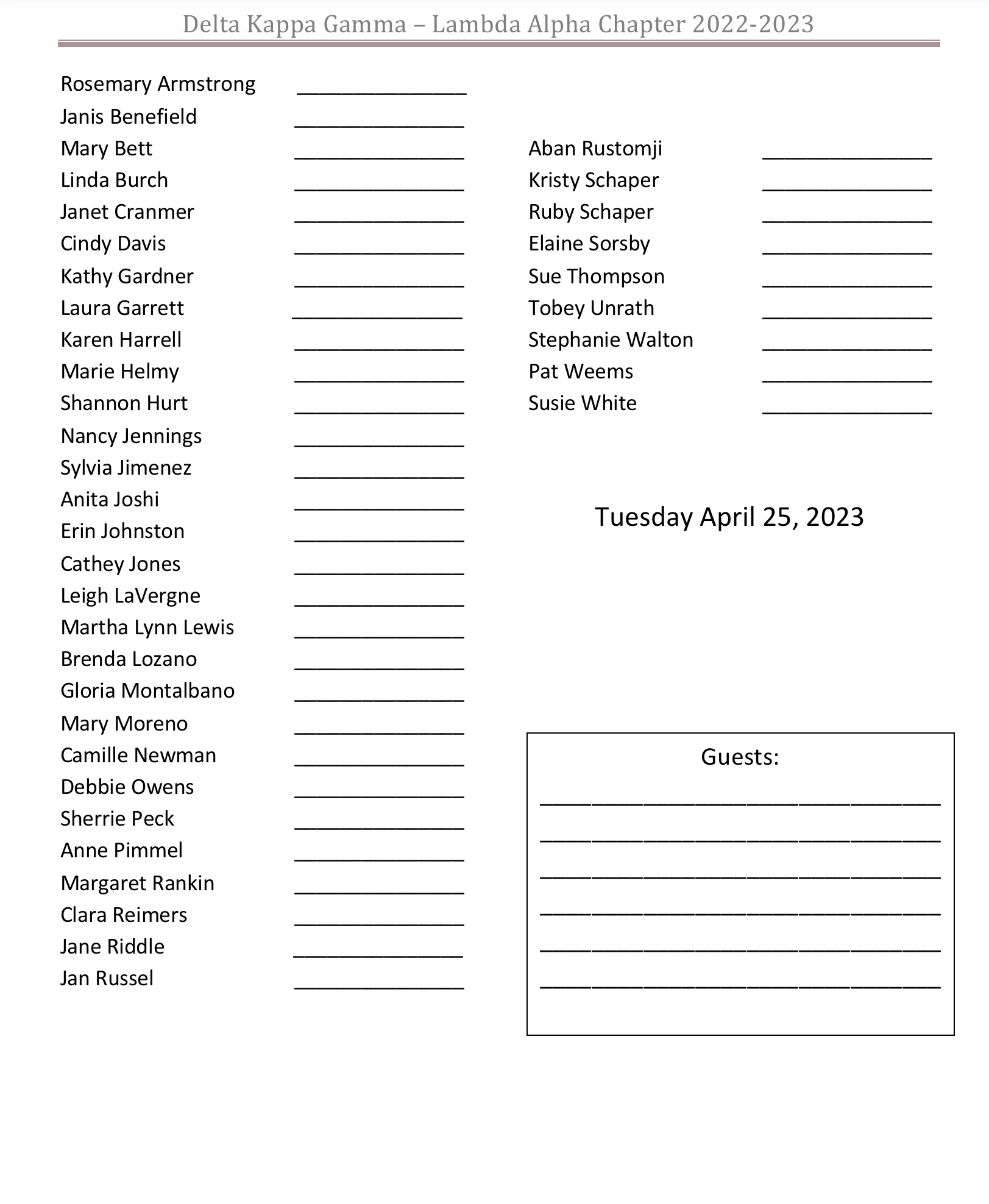 Yearbook
List of committees
Sign in sheets
Treasurer’s reports
Agendas
Budget
Newsletters
Vouchers
Song
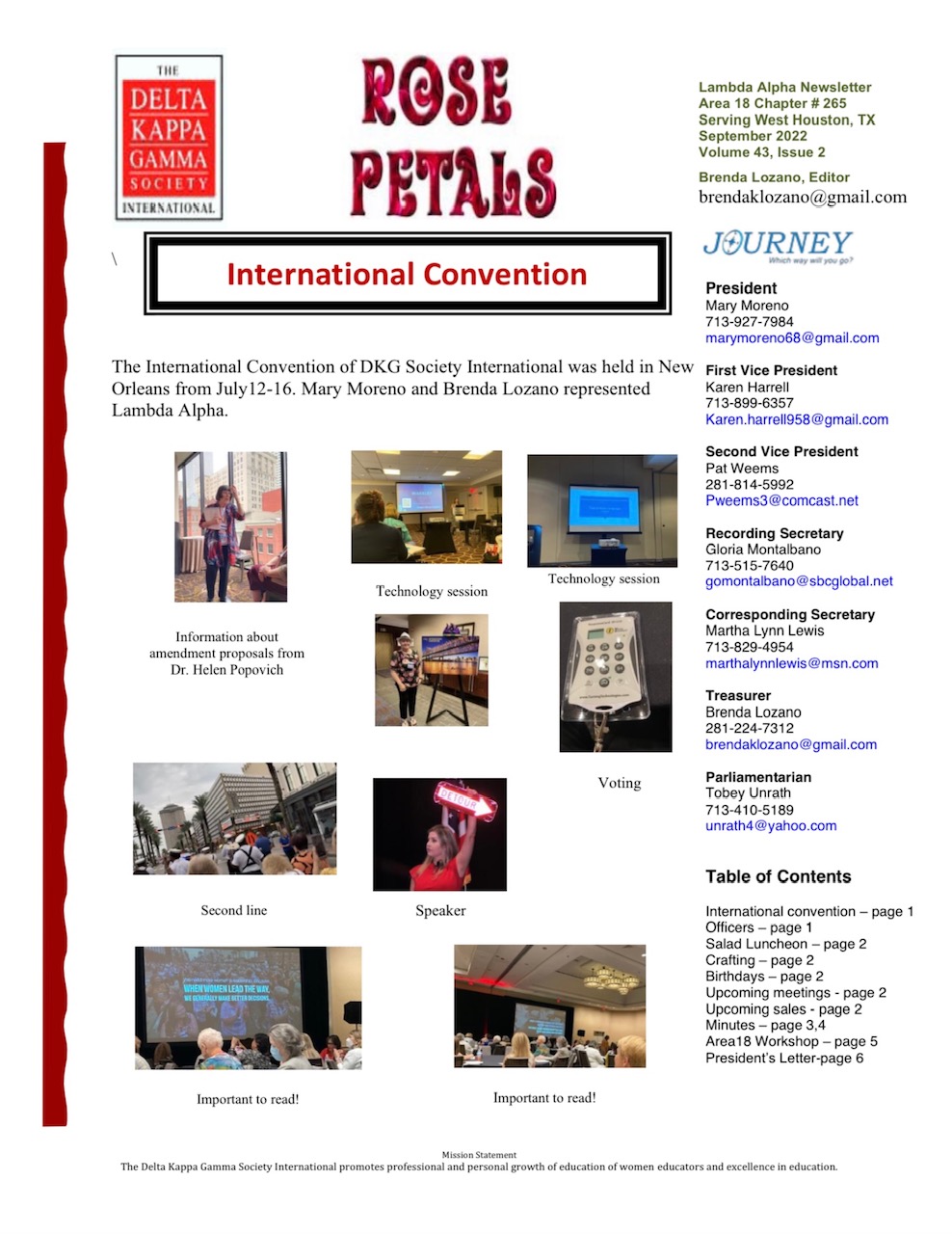 Pockets are good for:
Yearbook
List of committees
Sign in sheets
Treasurer’s reports
Agendas
Budget
Newsletters
Vouchers
Song
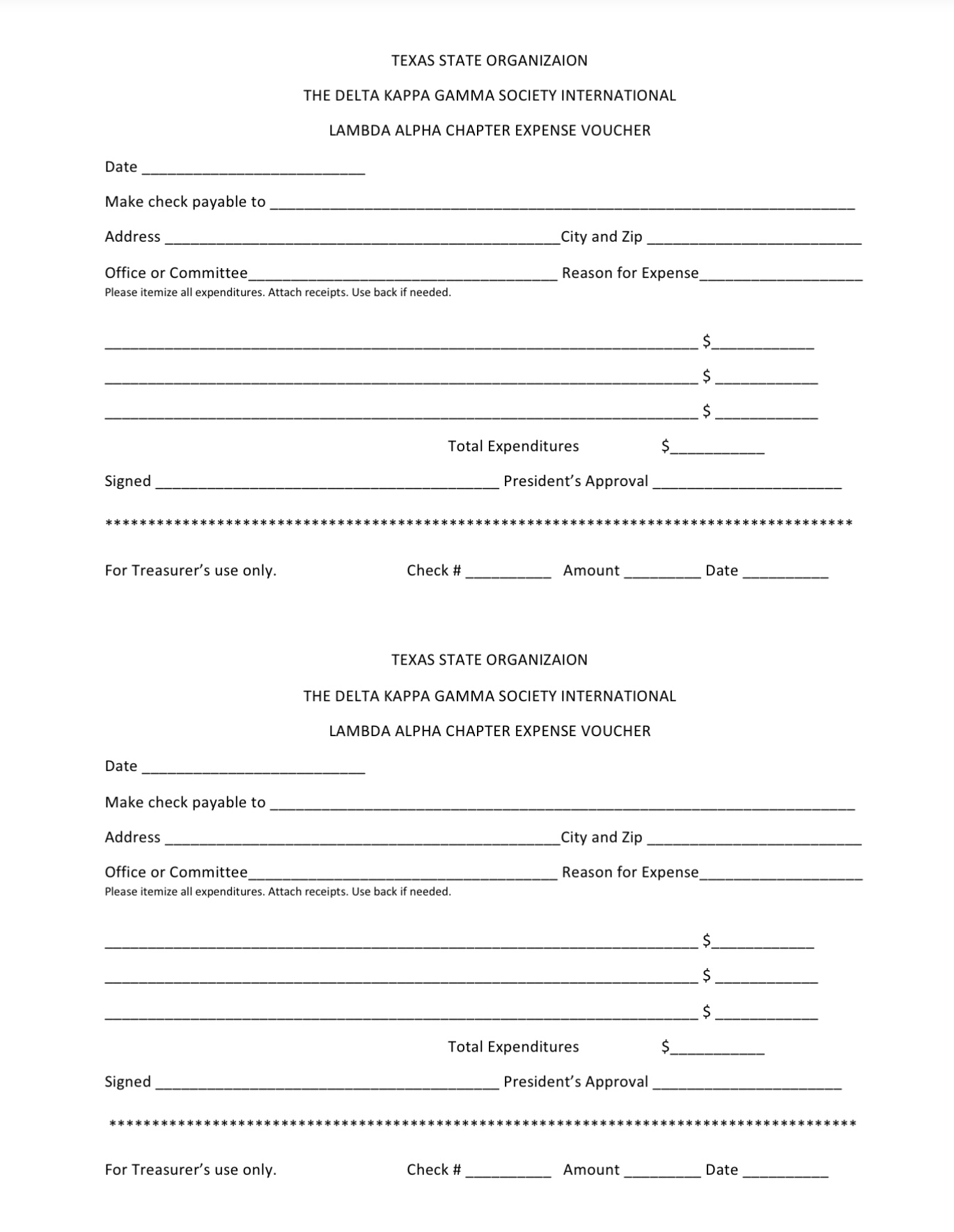 Pockets are good for:
Yearbook
List of committees
Sign in sheets
Treasurer’s reports
Agendas
Budget
Newsletters
Vouchers
Song
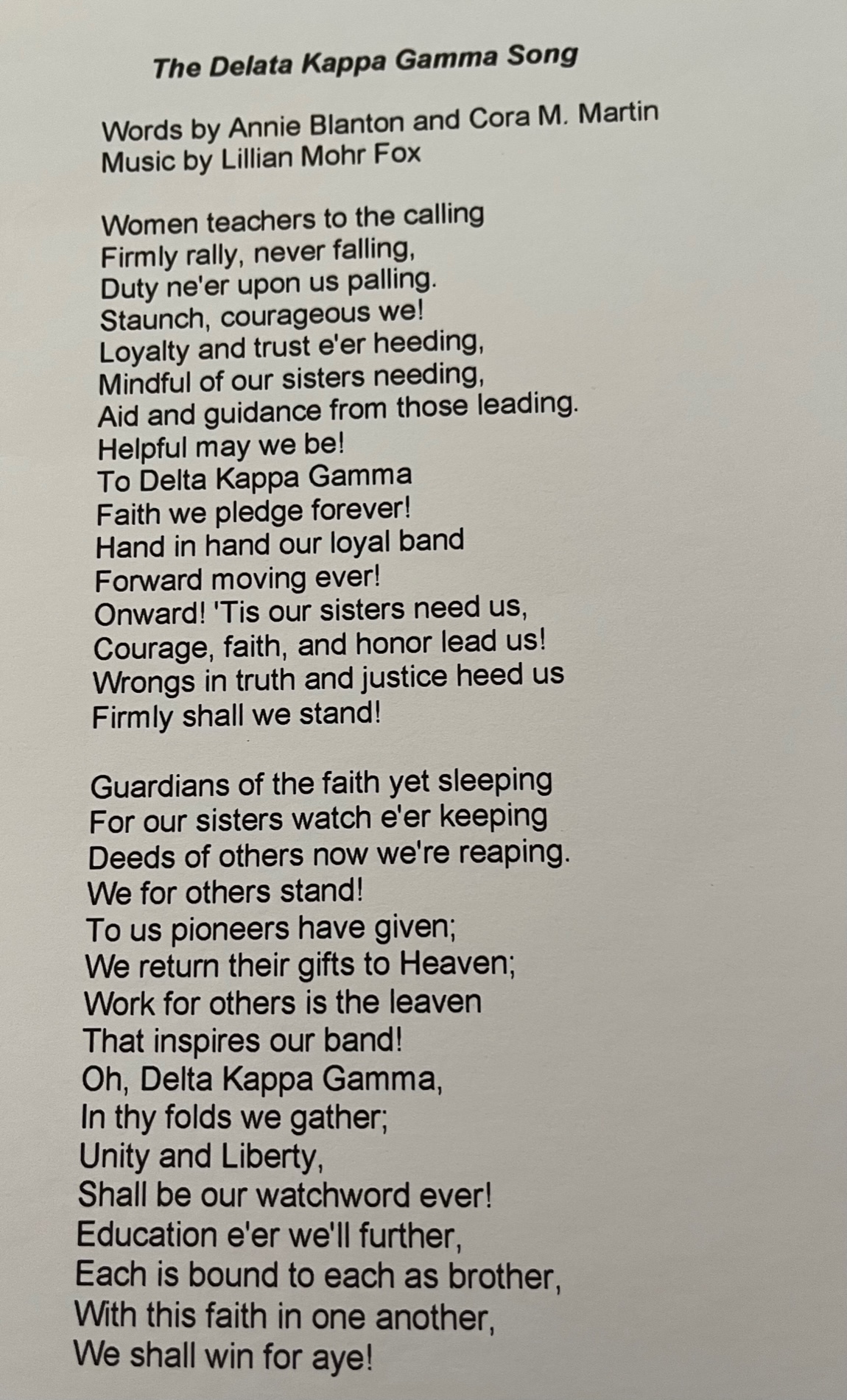 Pockets are good for:
Yearbook
List of committees
Sign in sheets
Treasurer’s reports
Agendas
Budget
Newsletters
Vouchers
Song
Bookmarks
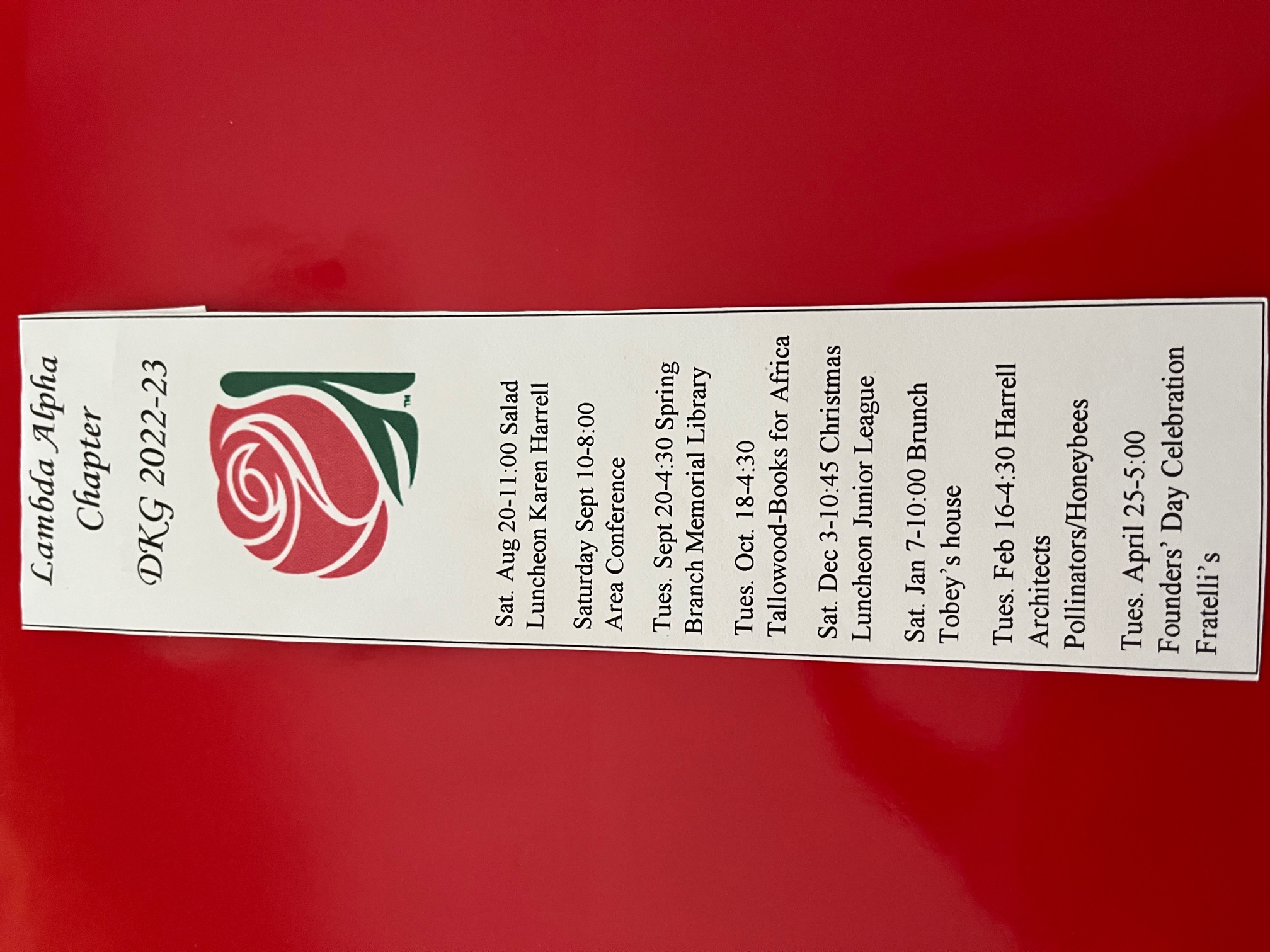 Have magnets to use as bookmark or can go on refrigerator or other metal spot
Easy reference for dates
Good talking point when friends are over
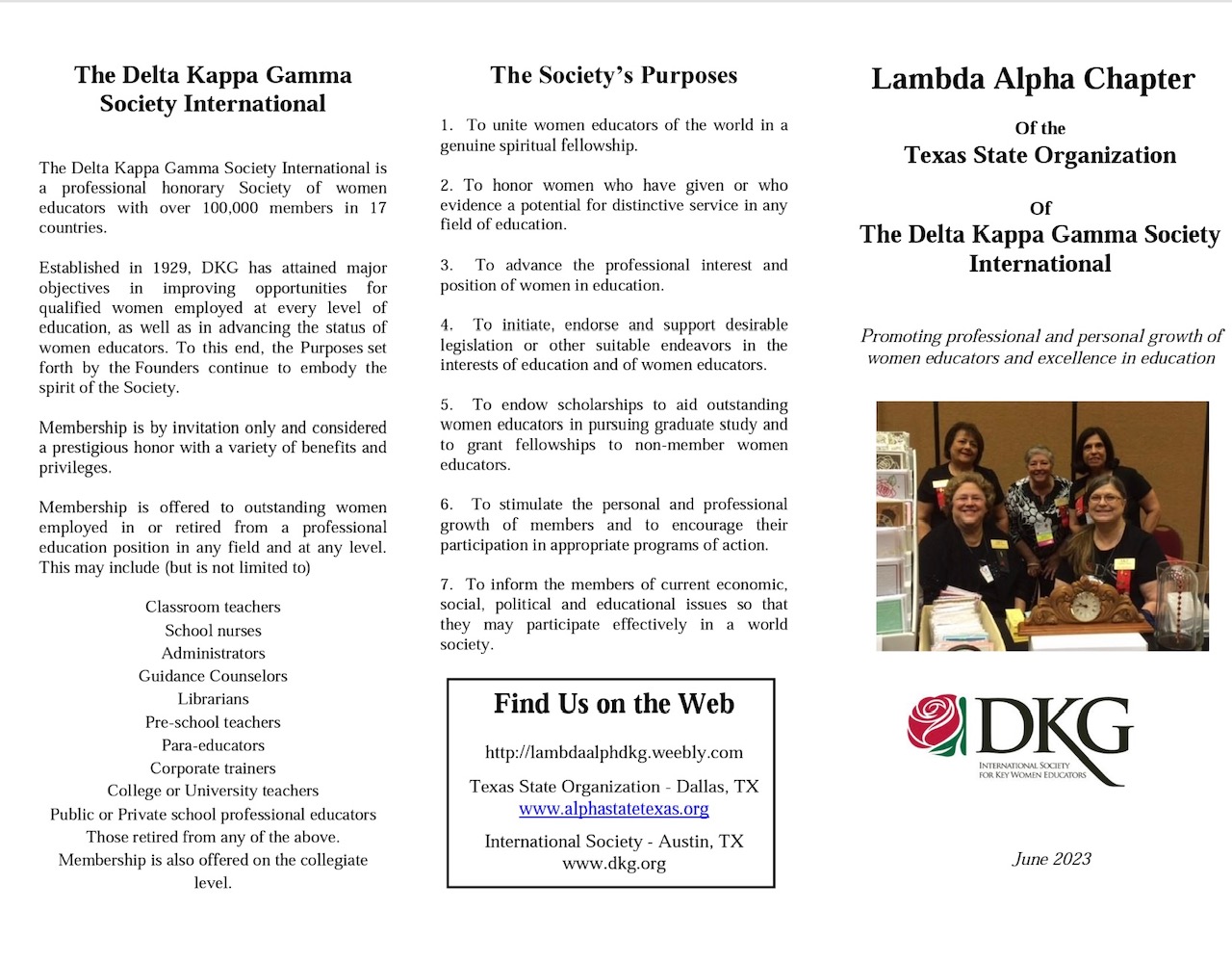 Flyer
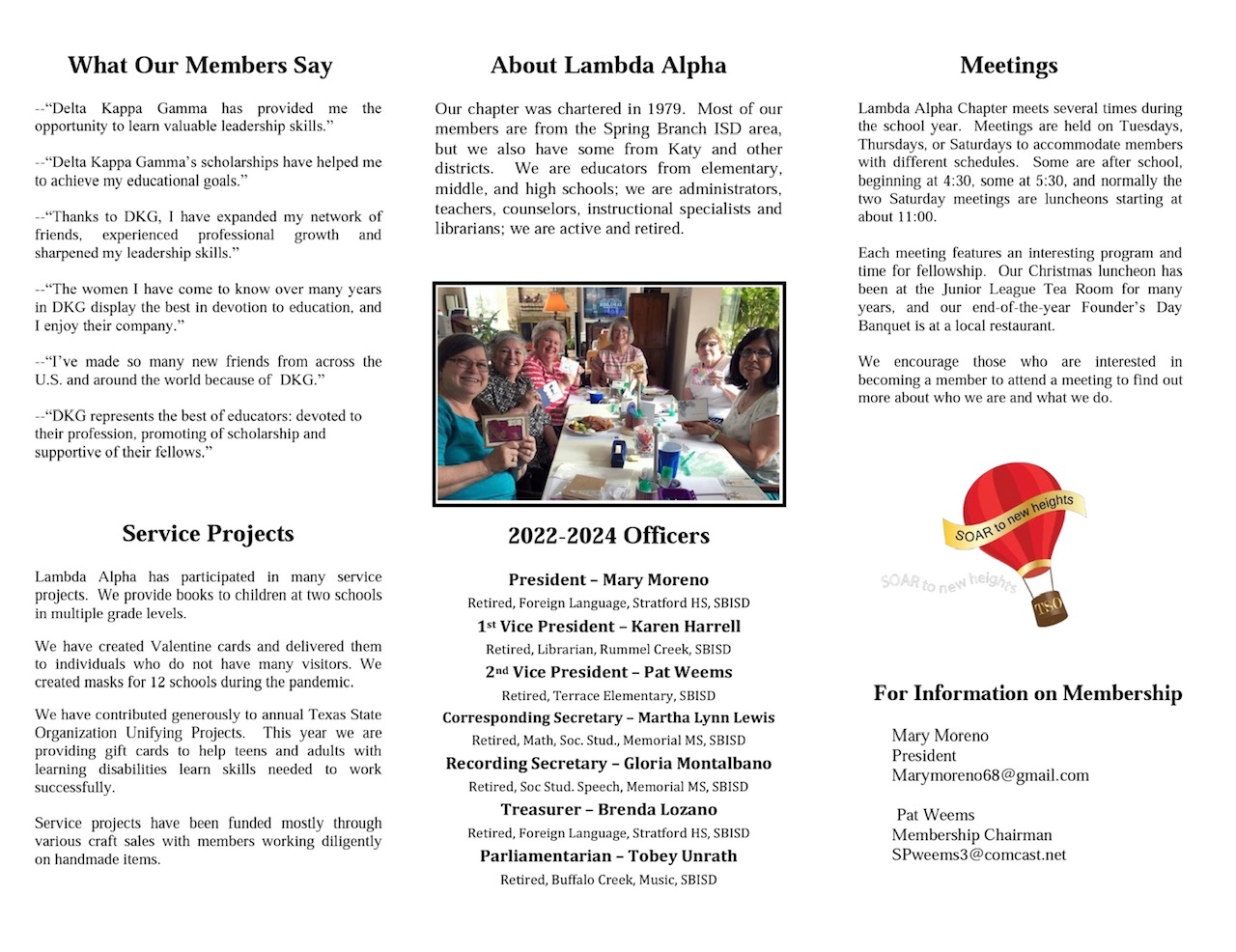 Flyer
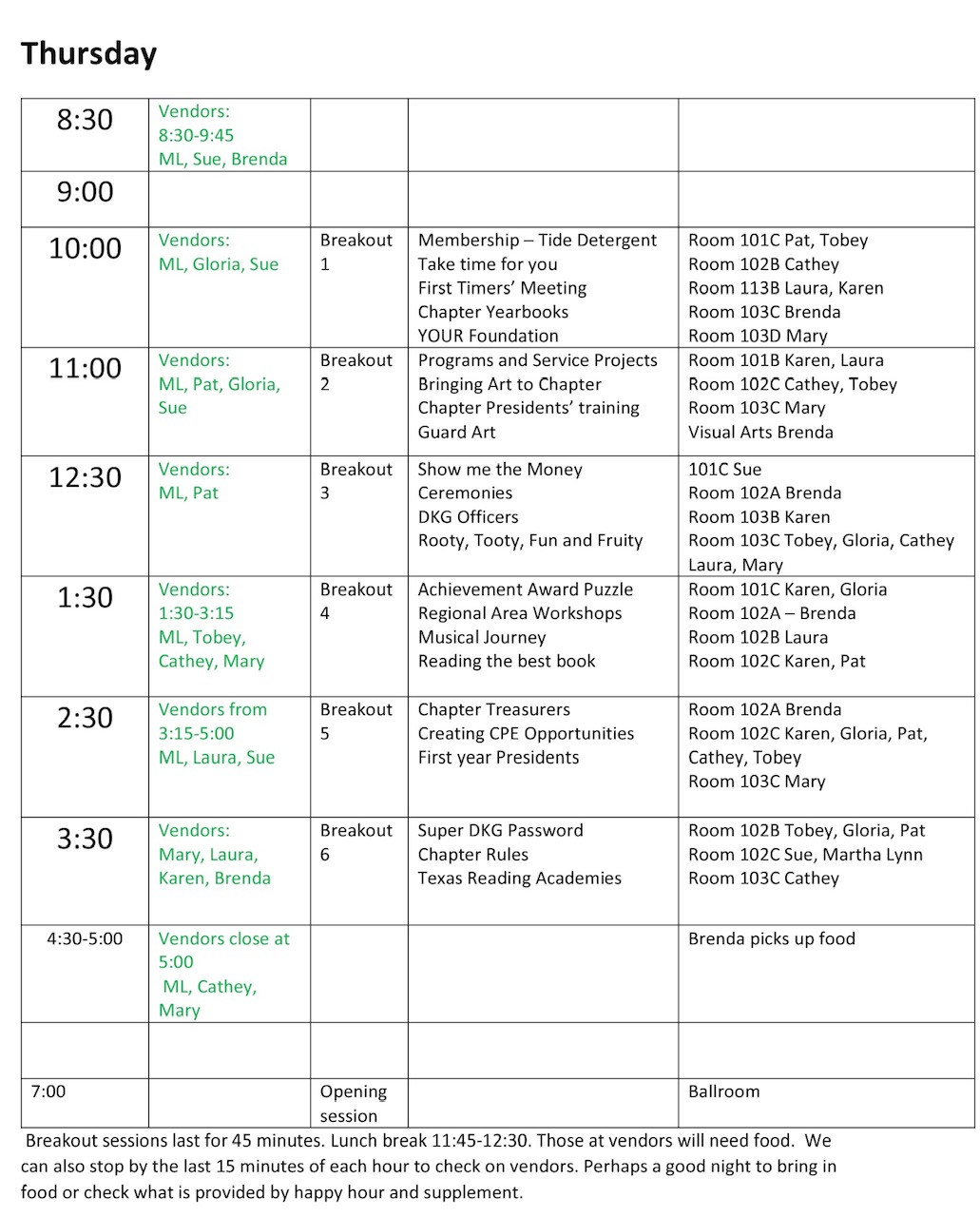 Conference schedule
Lists time
Name of session
Room of session
Who is going
Who is manning vendor’s table
Additional notes at bottom
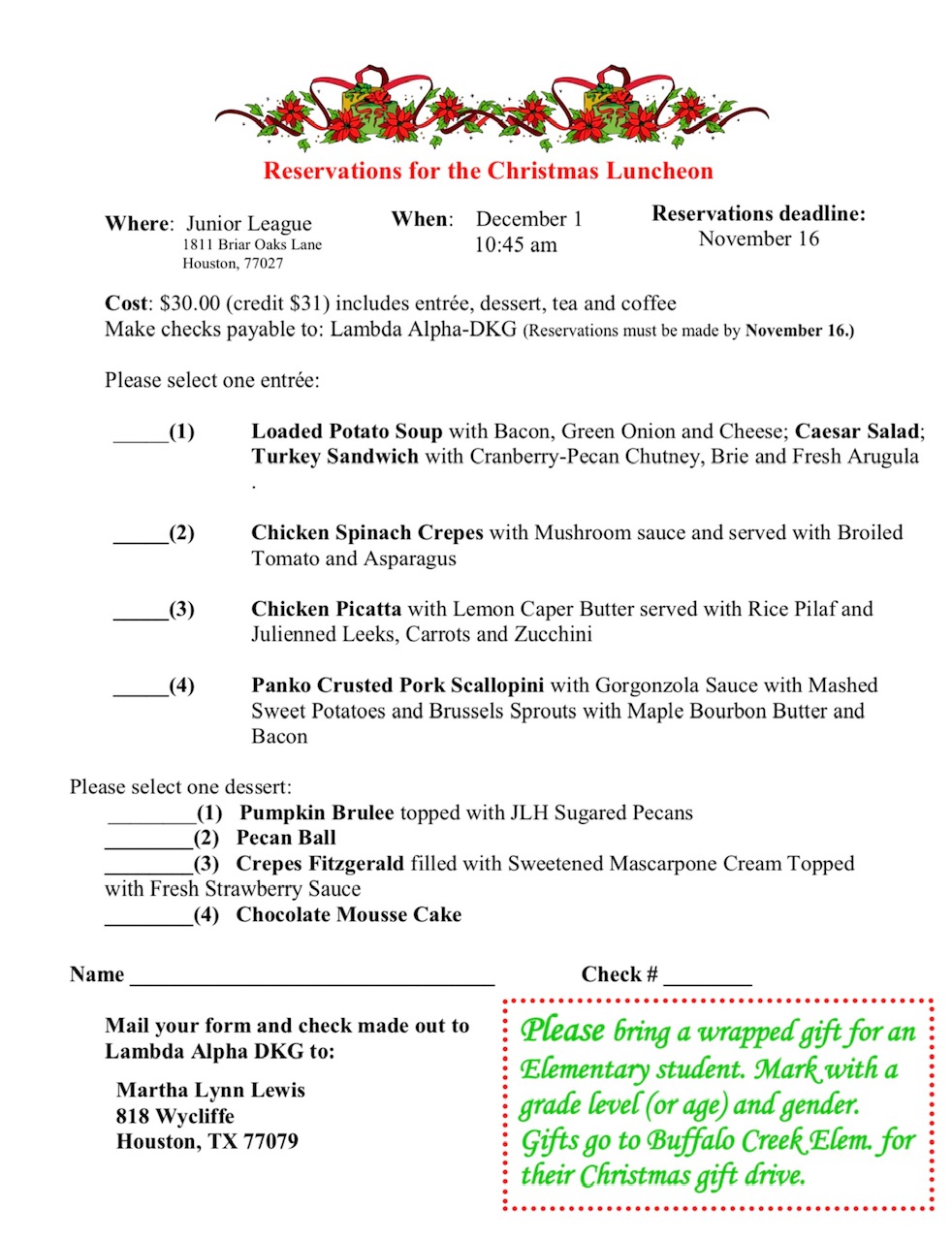 Christmas luncheon at the Junior League
Christmas Luncheon Spreadsheets
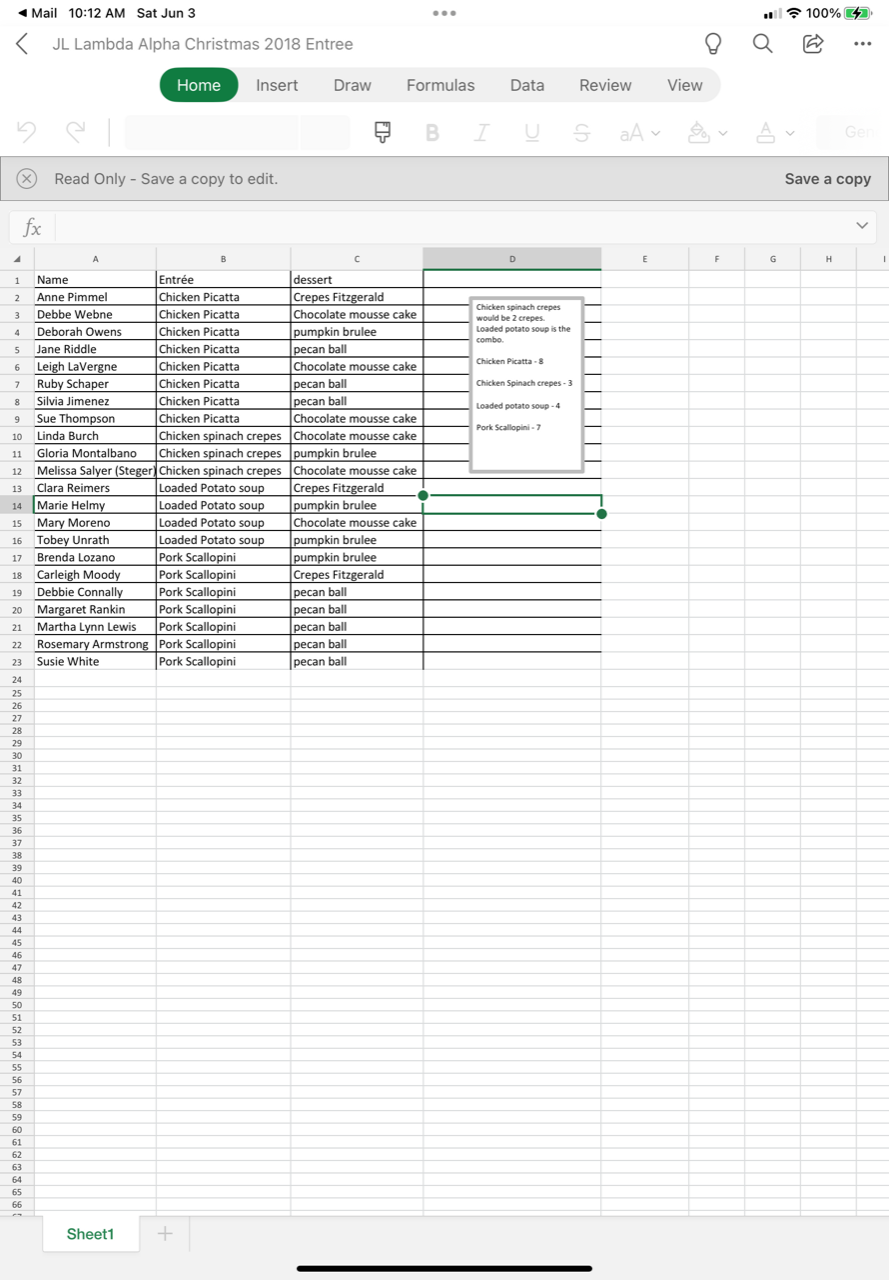 One is done alpha, one for entrée, one for dessert

Electronic copies are given to the Junior League and then printed copies to the servers
Favors – box indicates entrée and ribbon indicates dessert
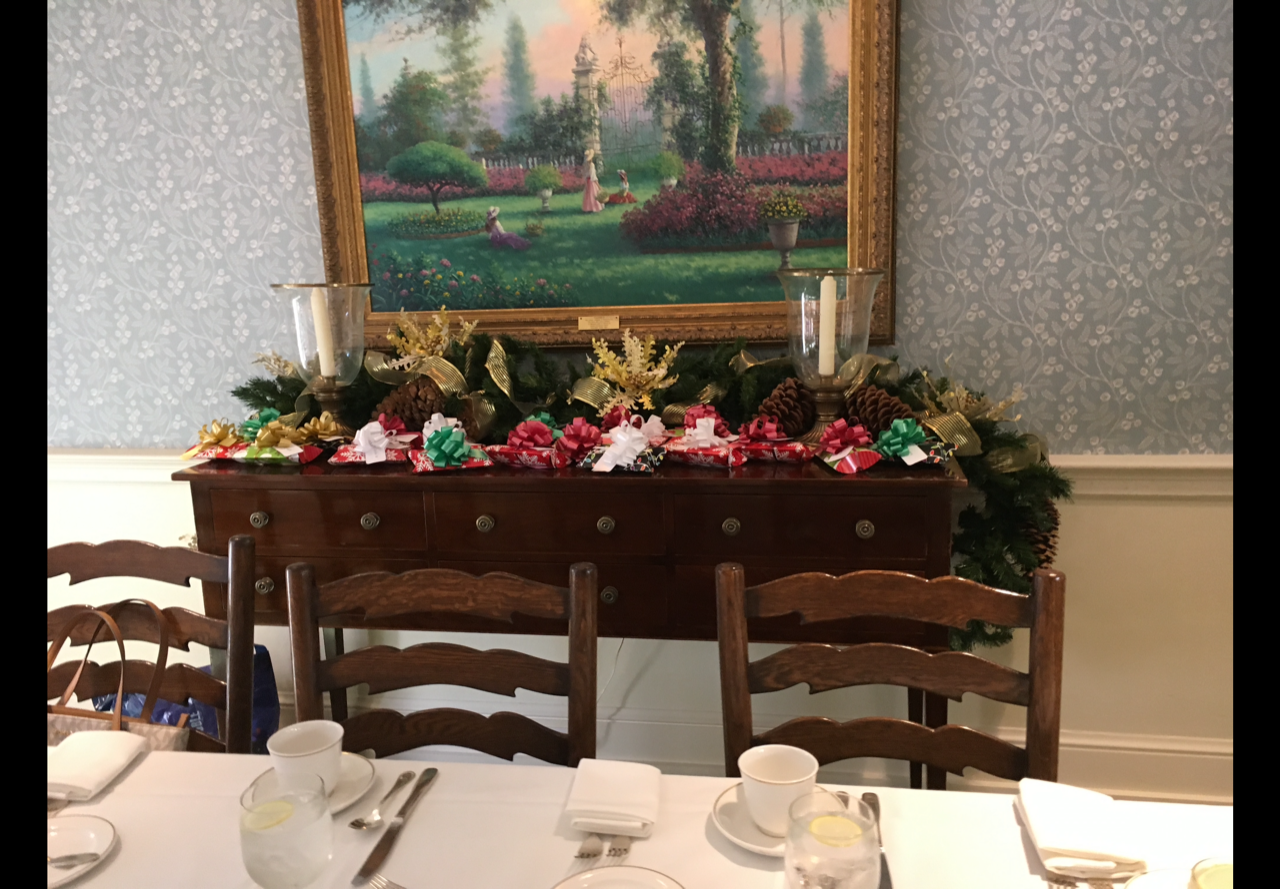 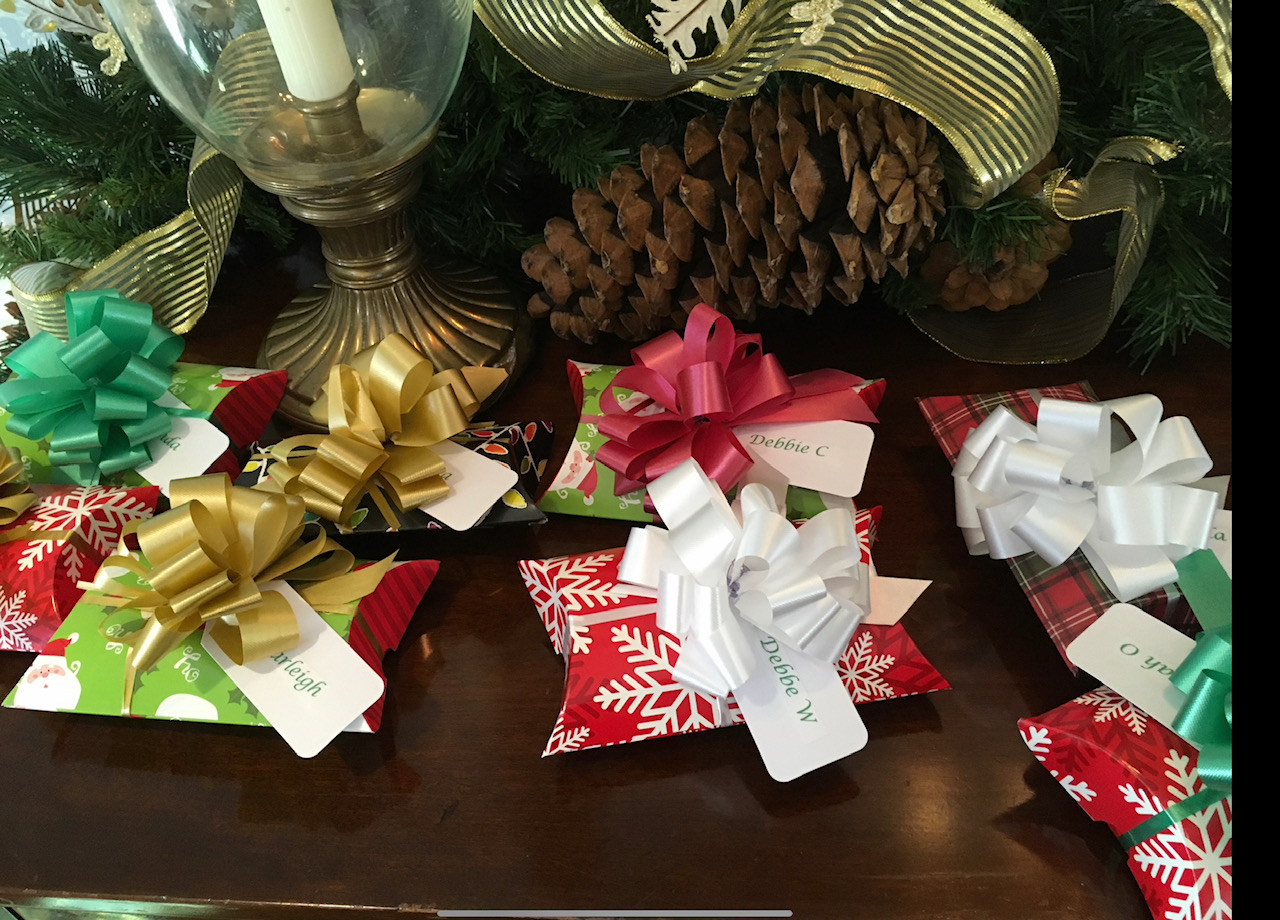 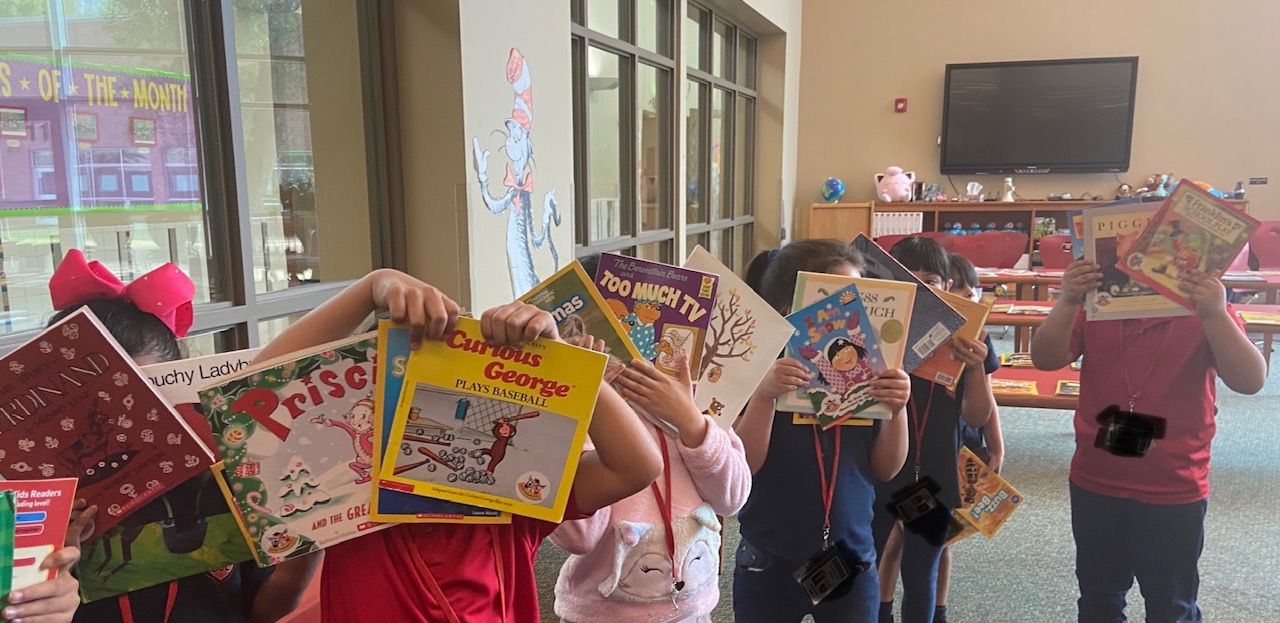 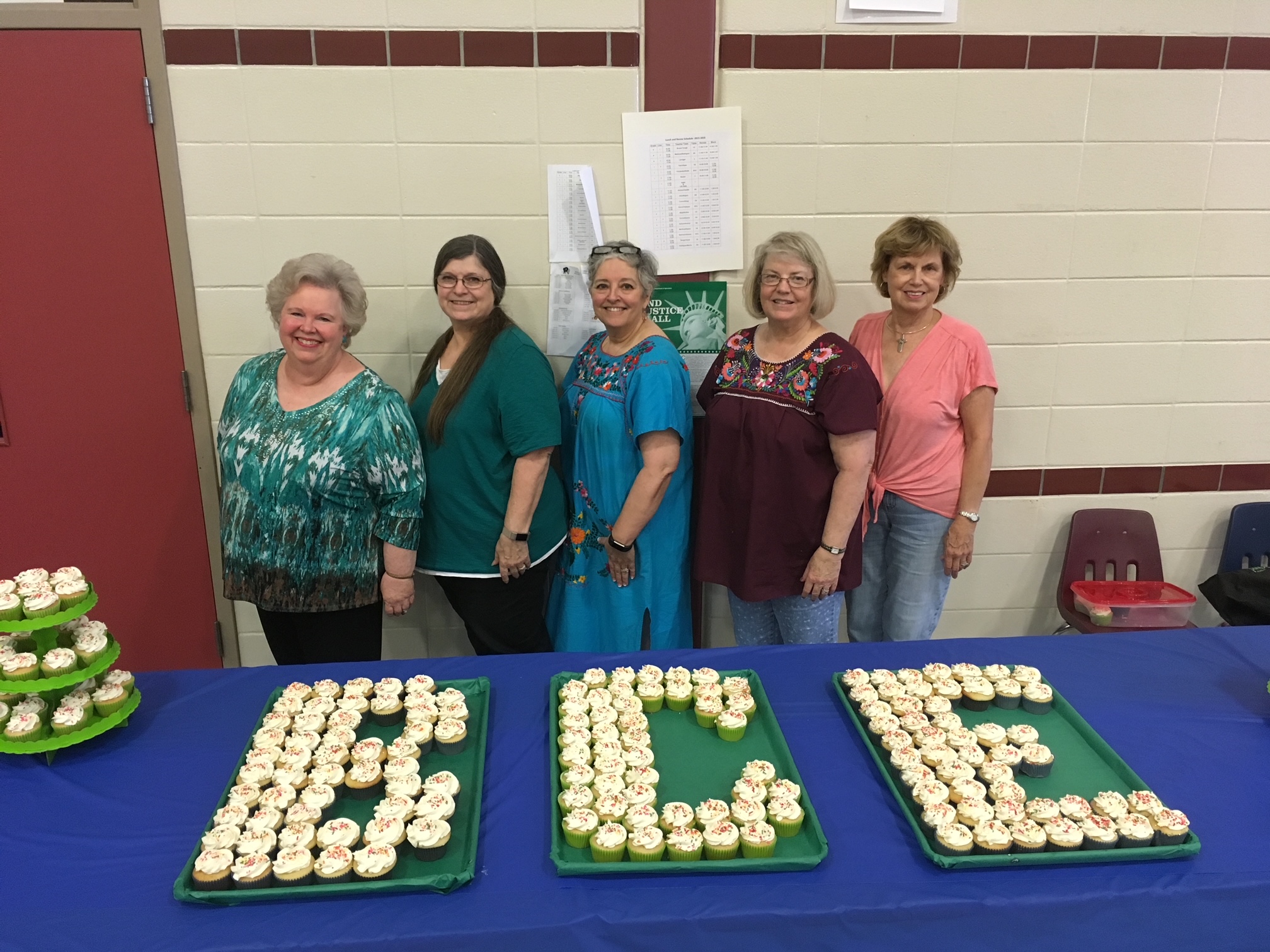 Projects
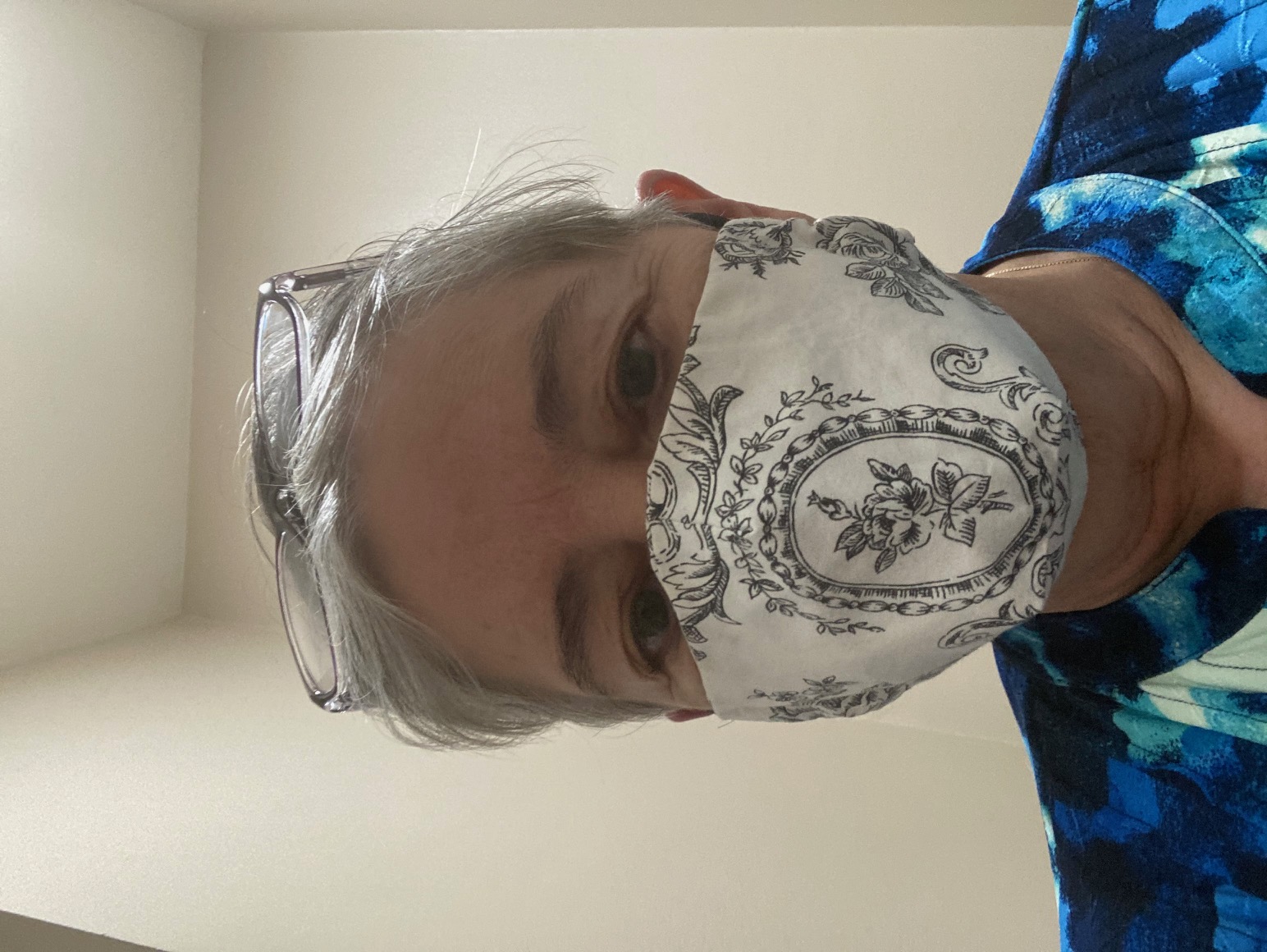 Books for students – labels
 cards for Elderly
Cookies and or cupcakes for schools
Teacher of the year reception
Masks
Grant in aid
Teacher goodies
Money to food pantry
Donations for anti trafficking
Epson salt in pill bottles
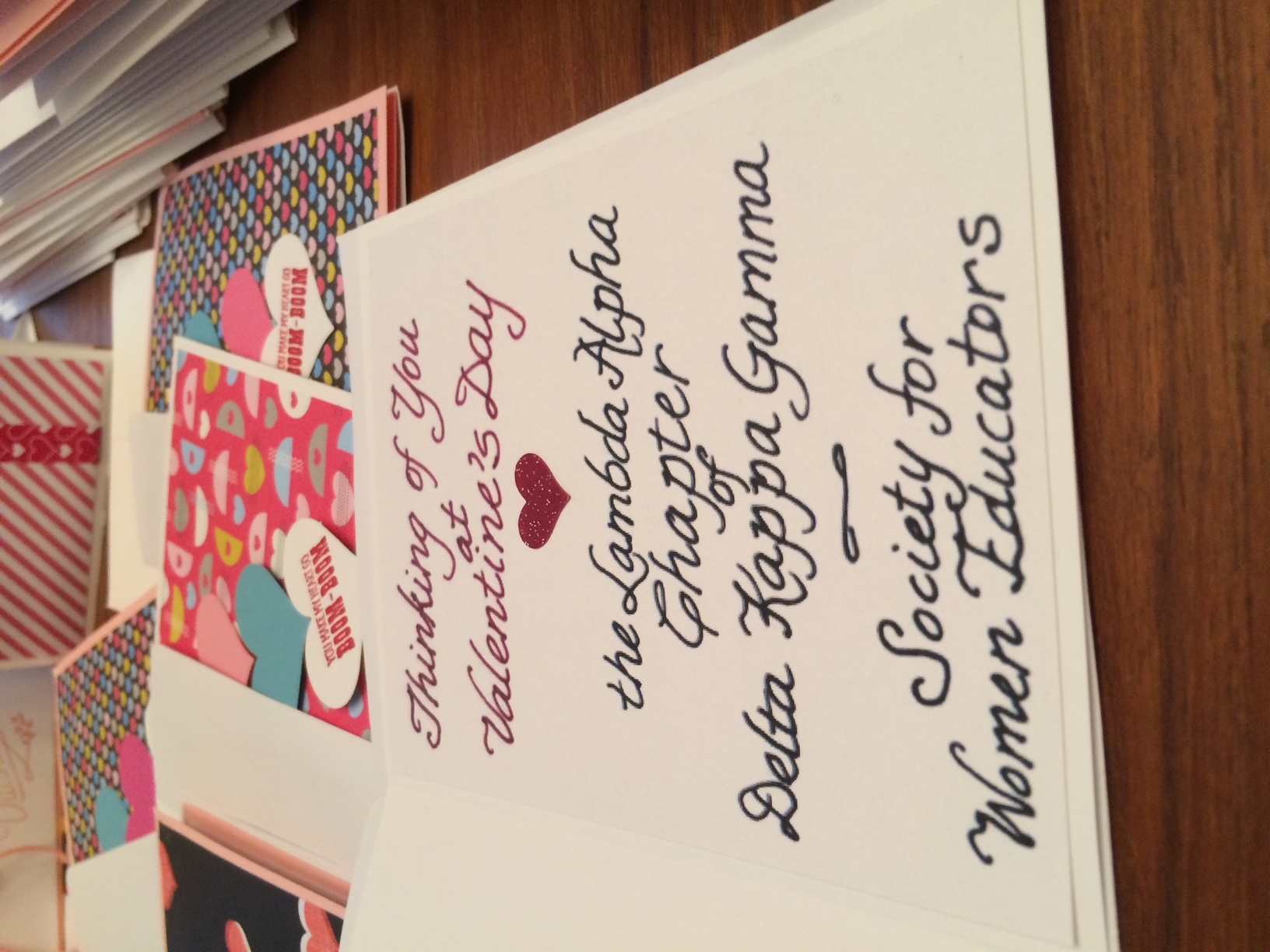 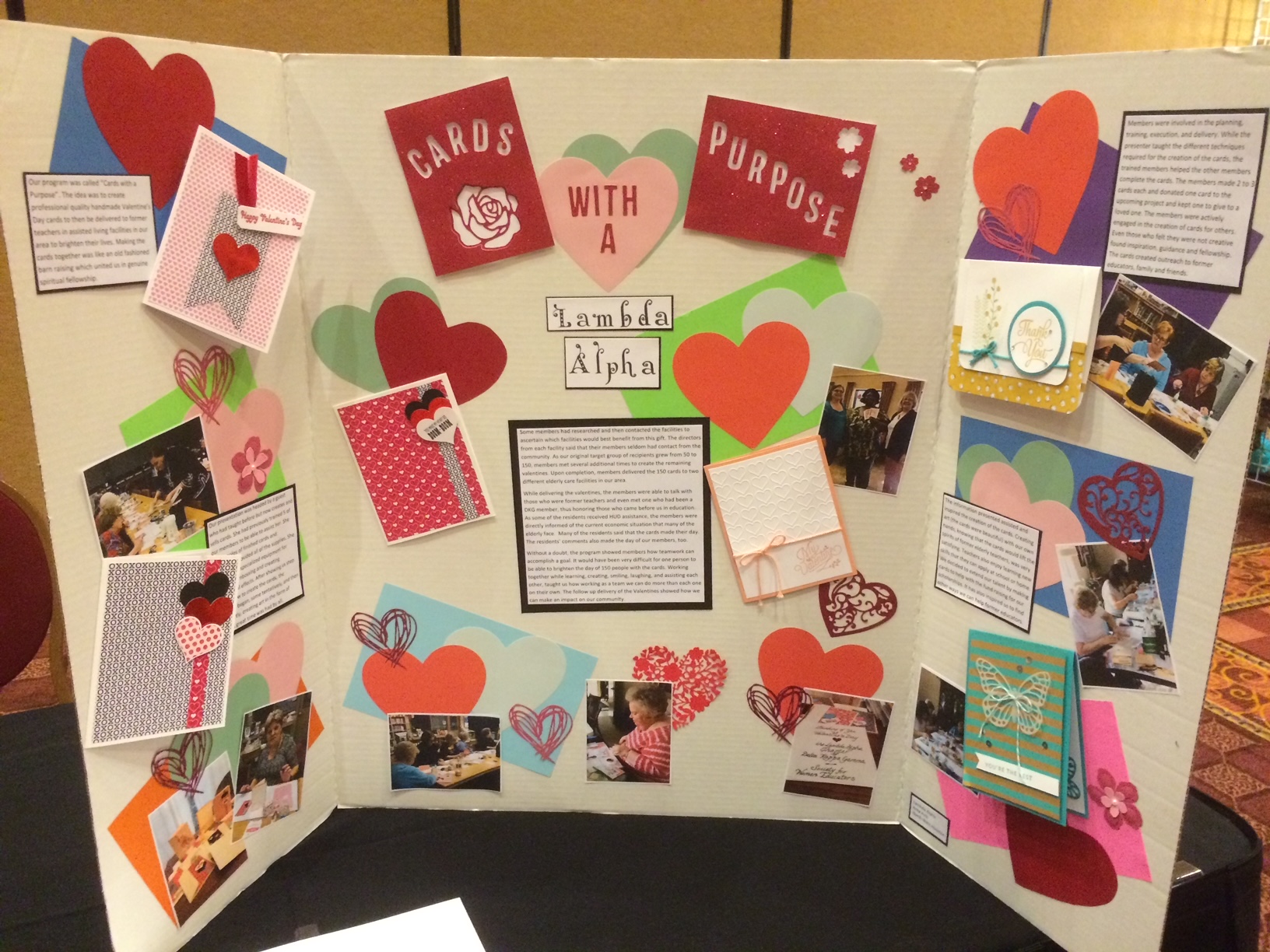 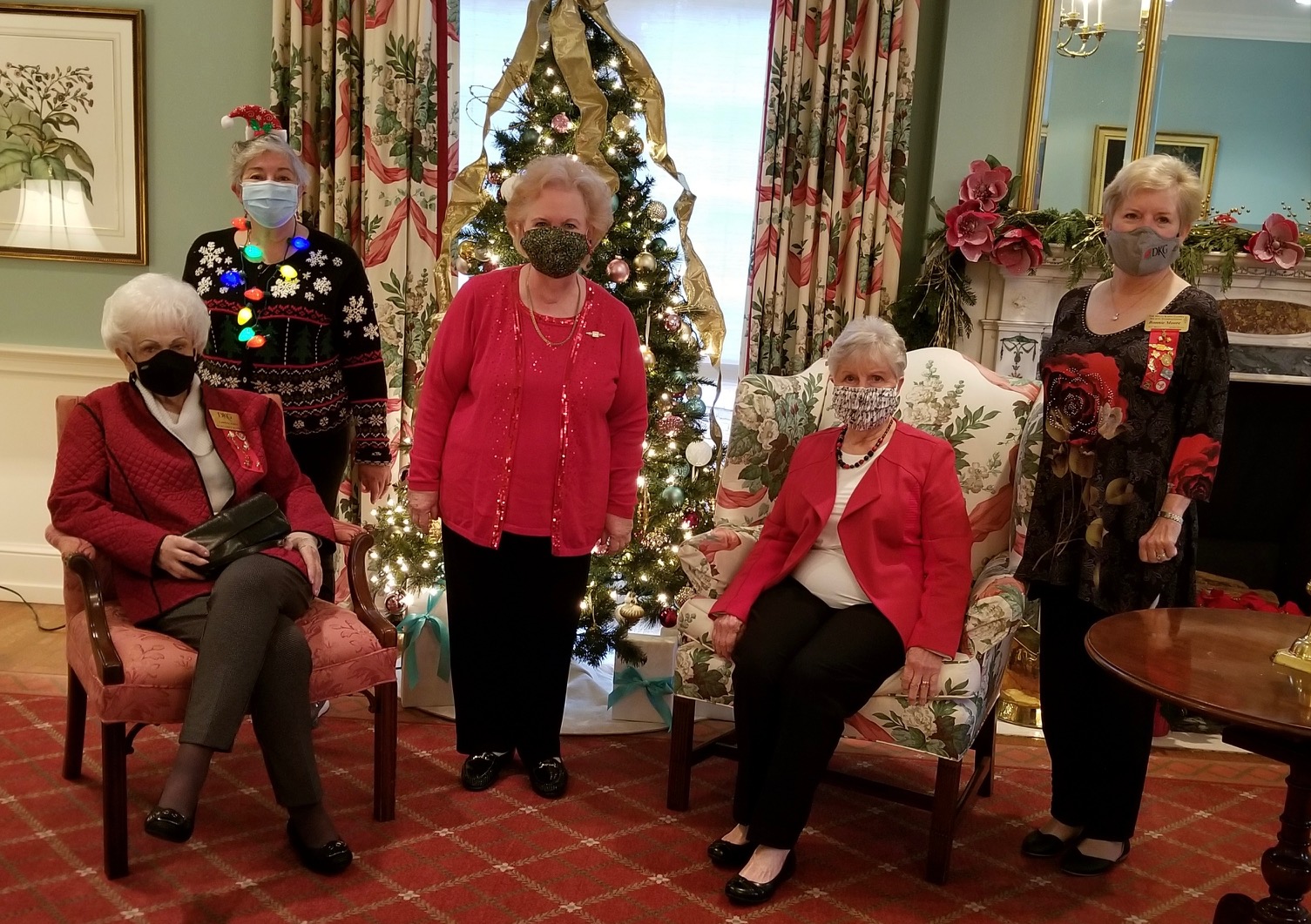 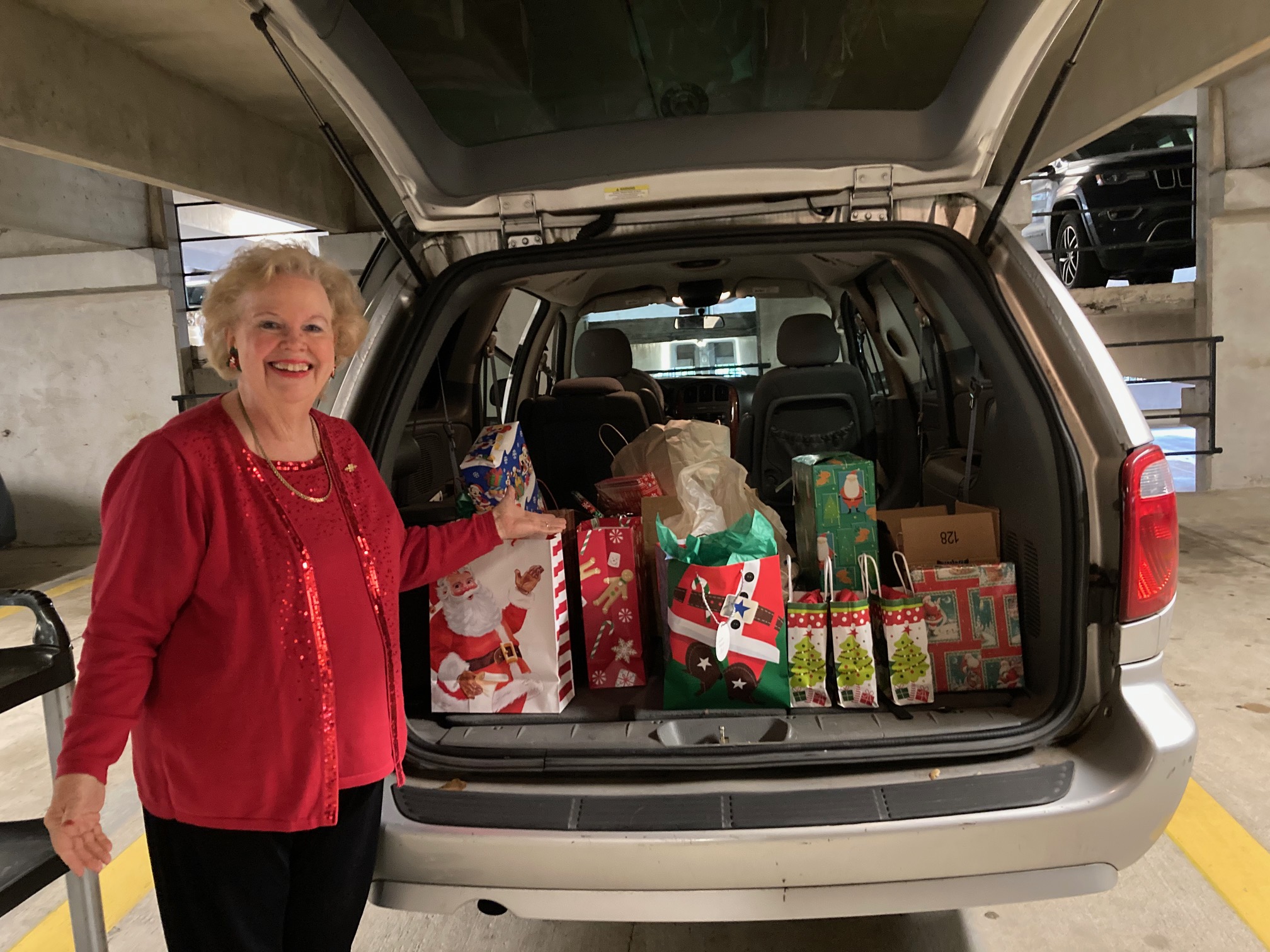 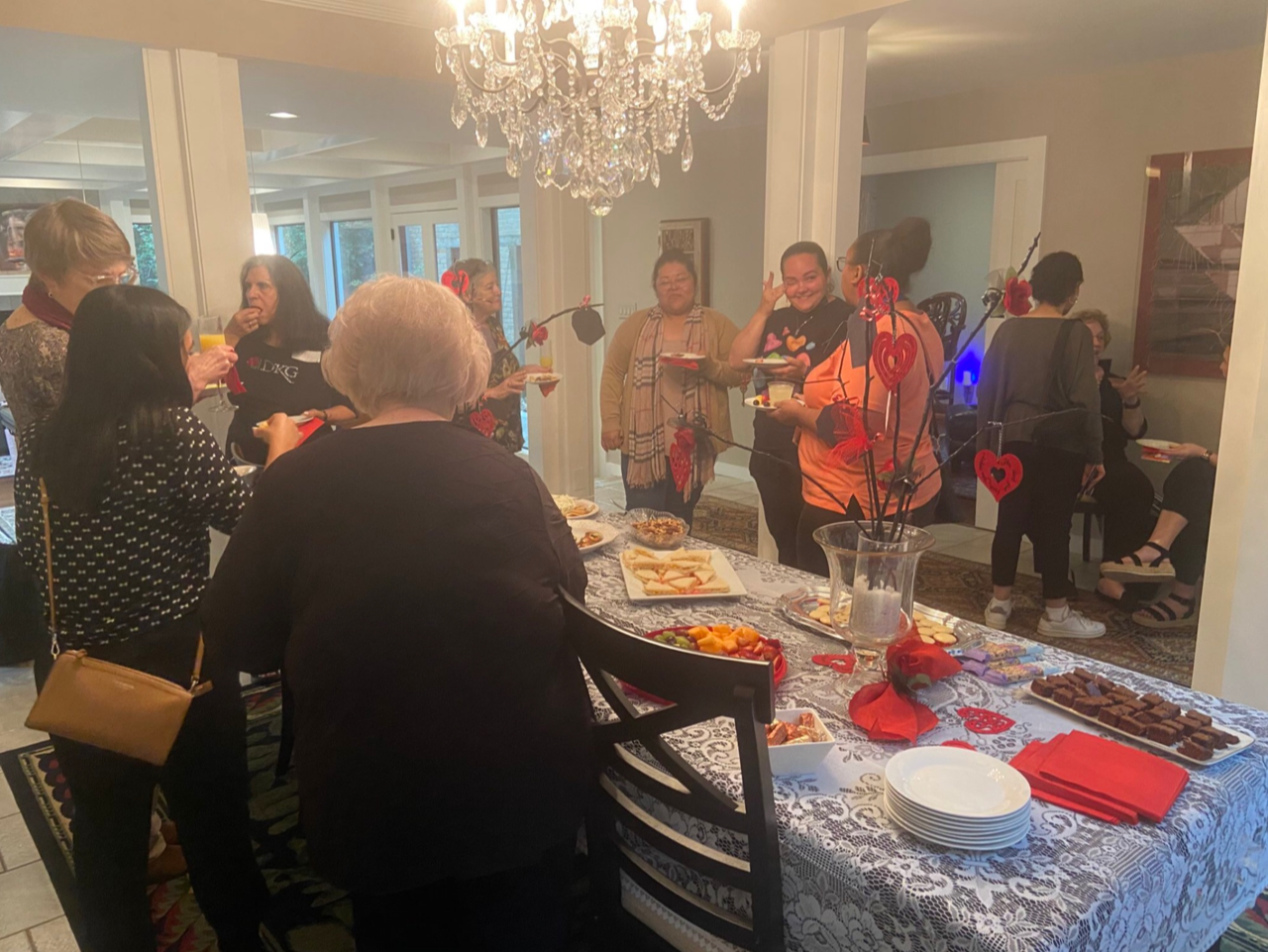 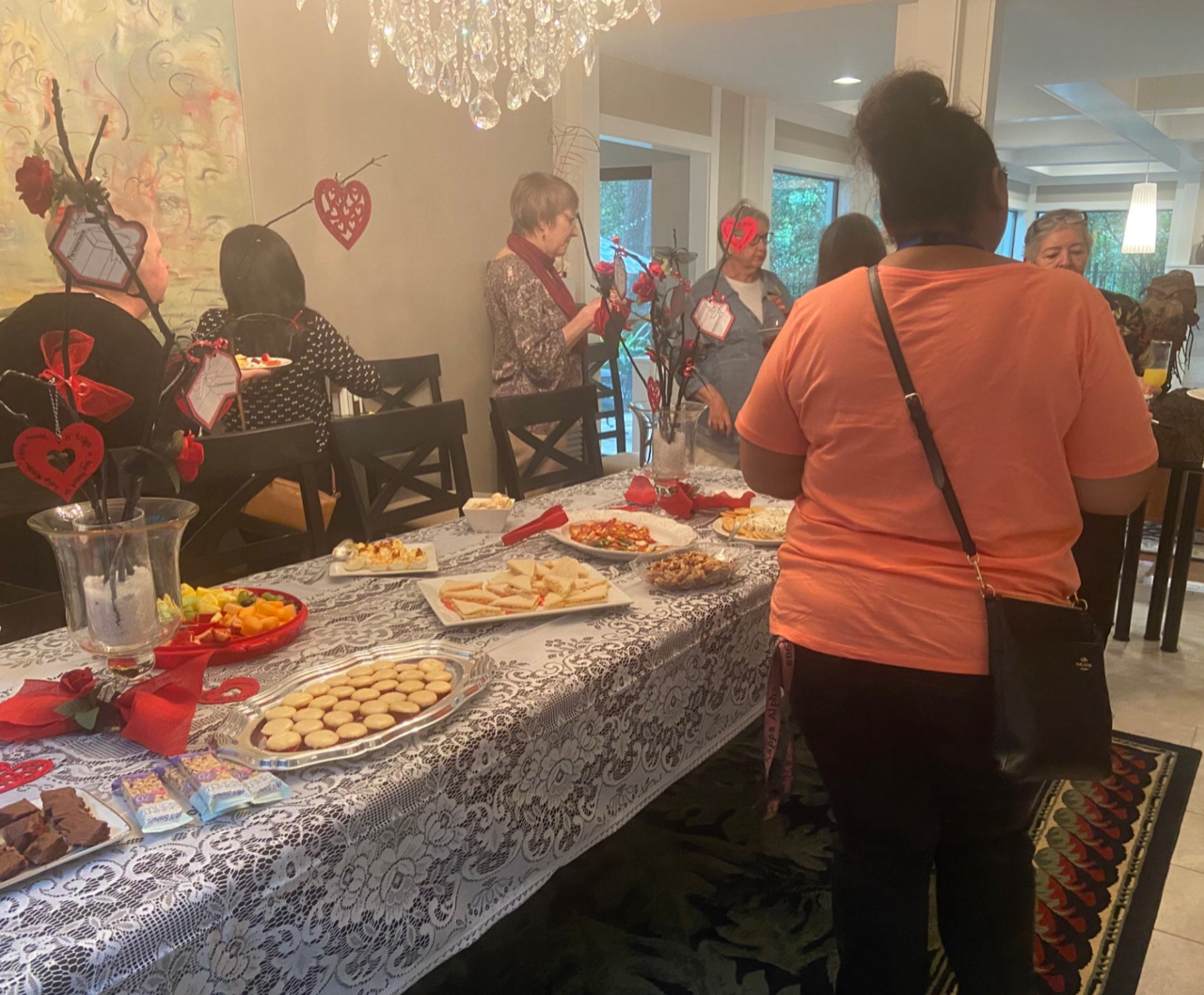 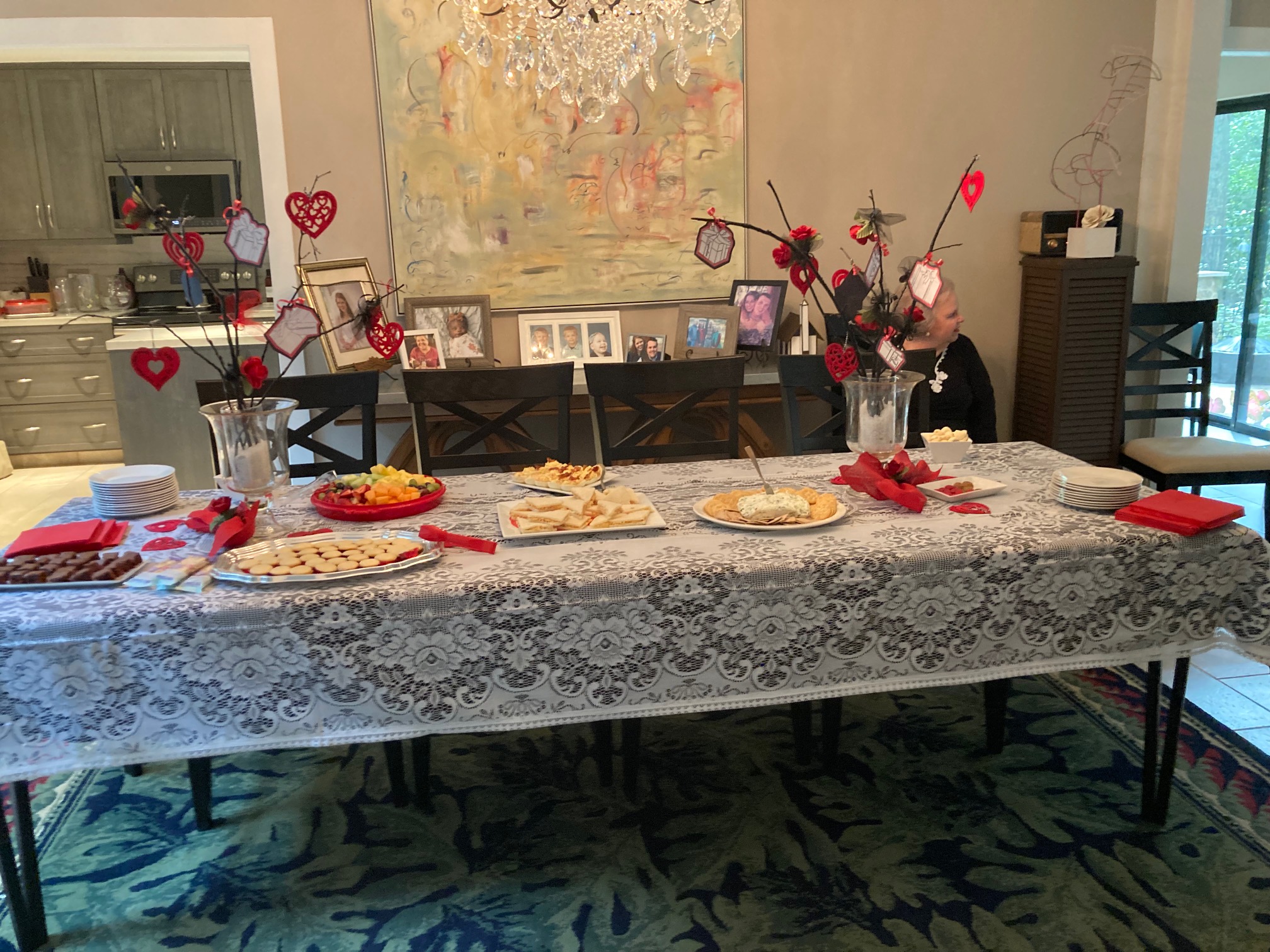 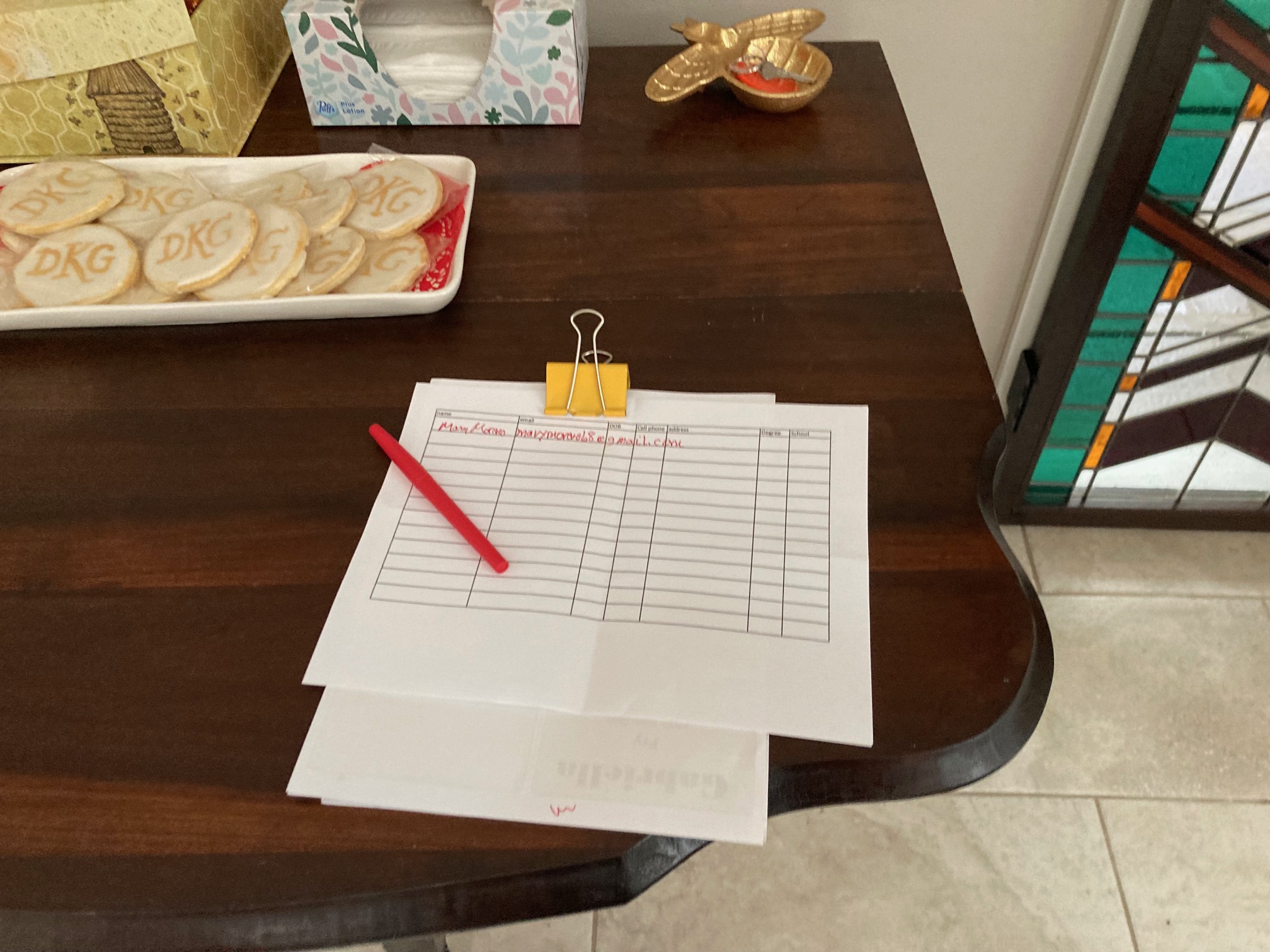 Money making ideas
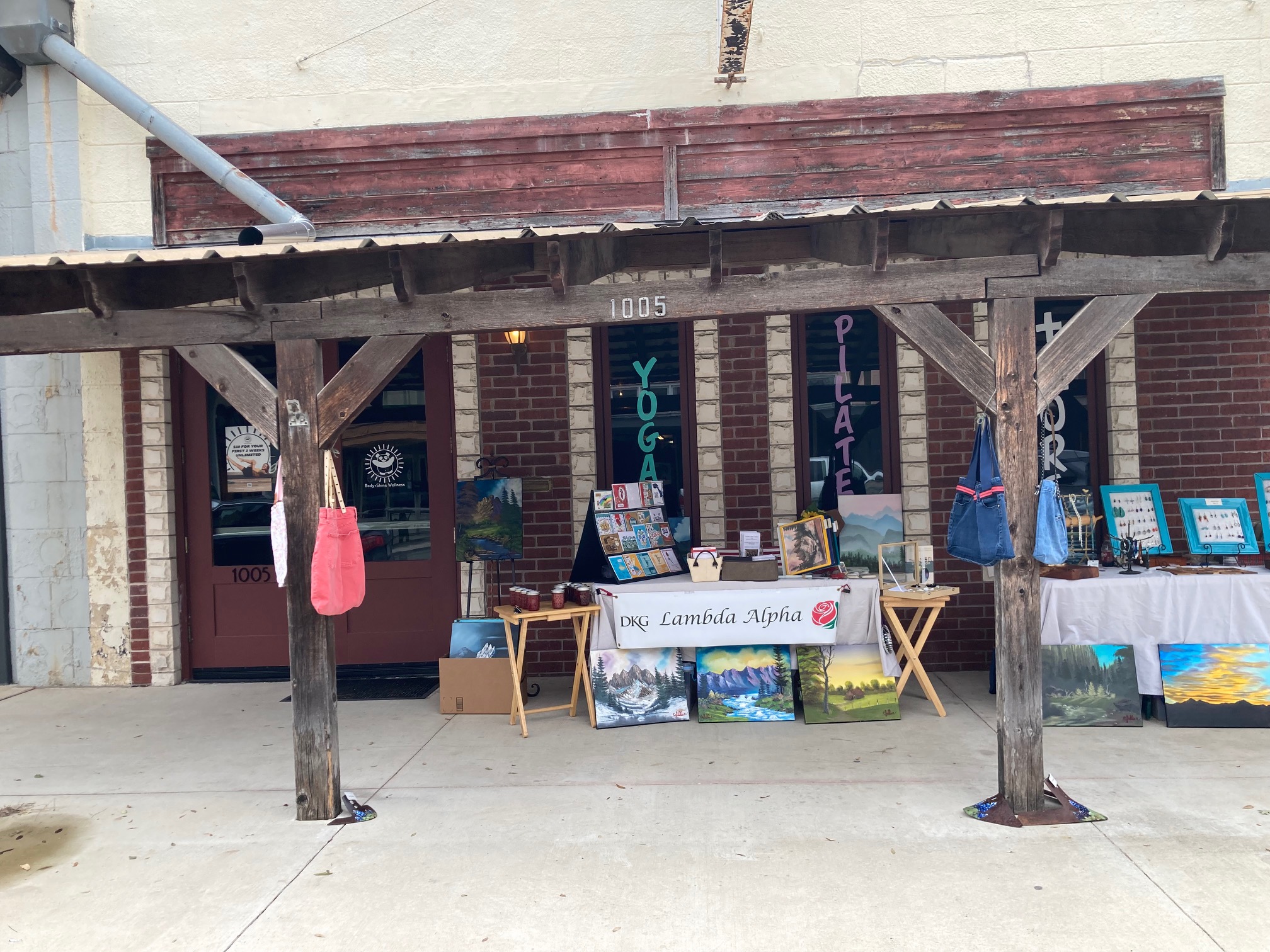 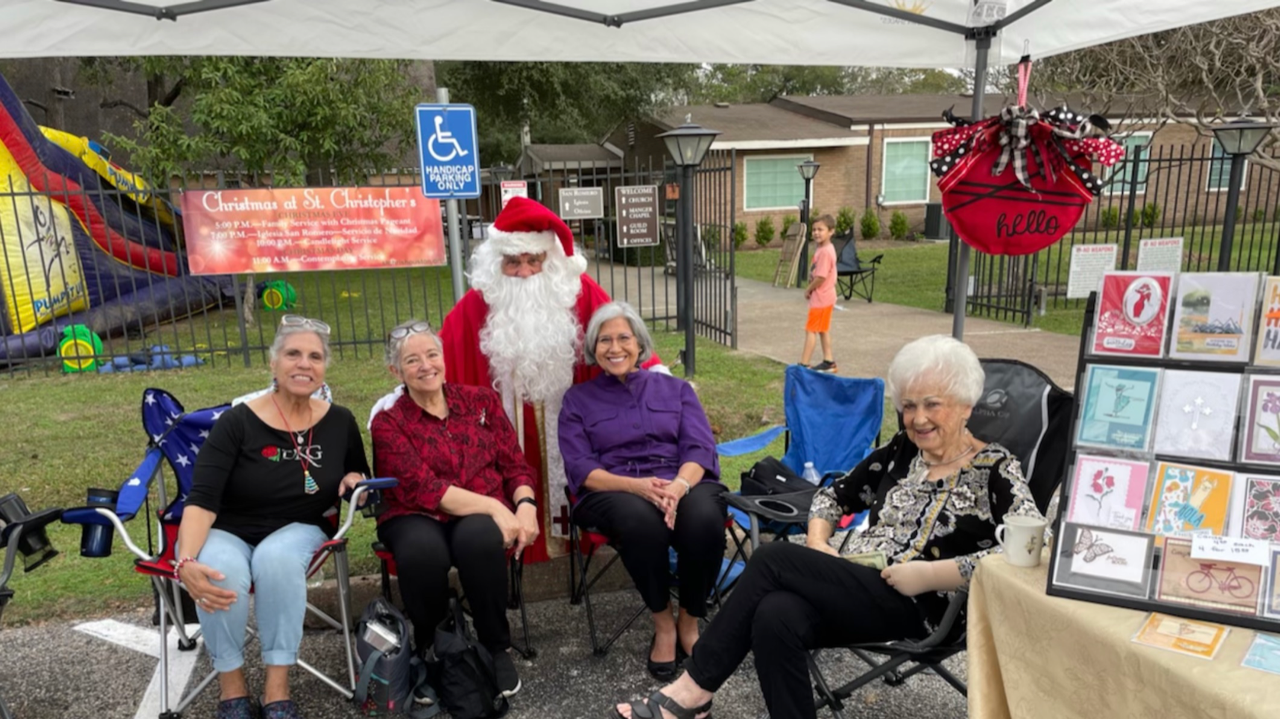 Silent auction
Cards
Sales at St. Christopher, Bastrop, and La Grange
Commissioned Christmas gifts 
Commissioned baked goods
Pumpkins
Metal art
Ceramic art
Blue jean purses
Paintings
Kits
Use of square
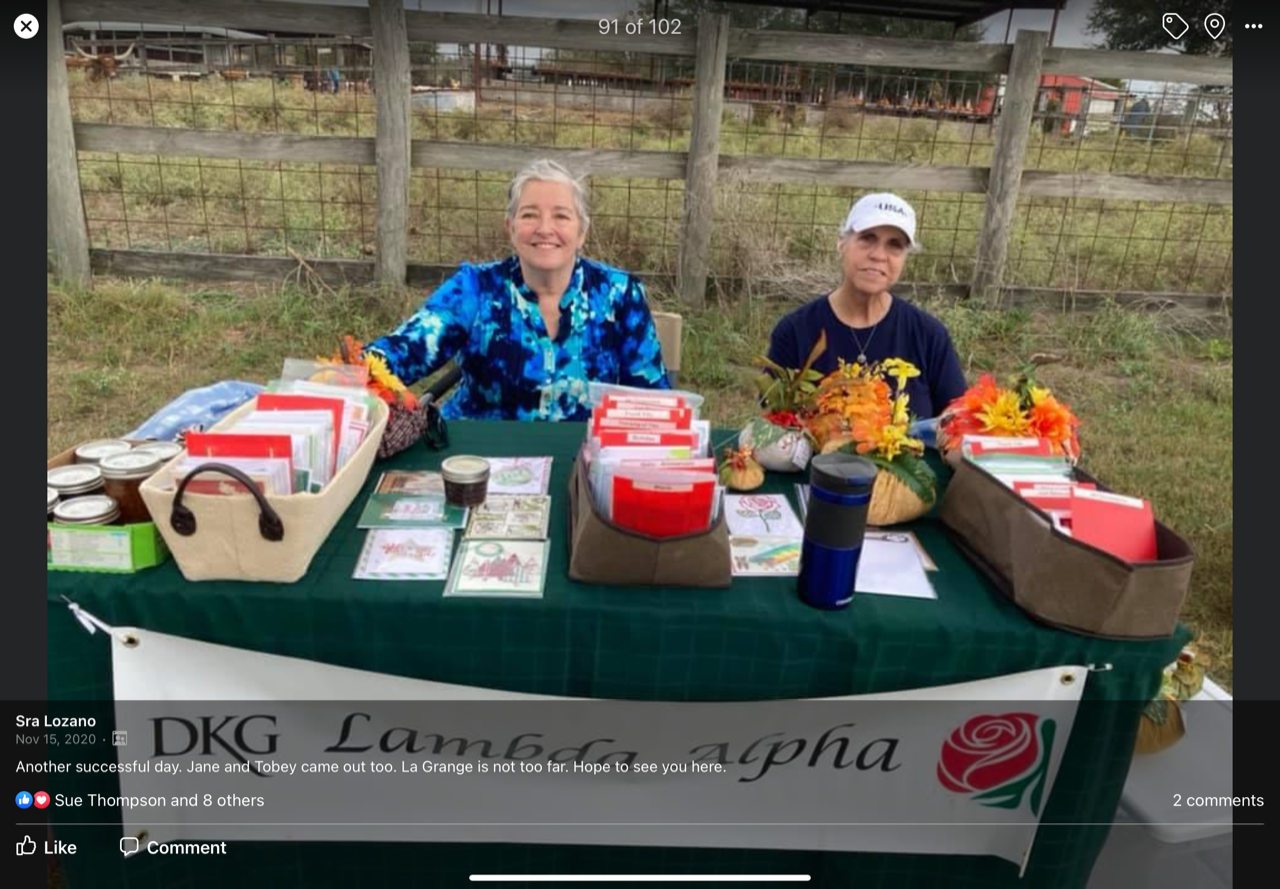 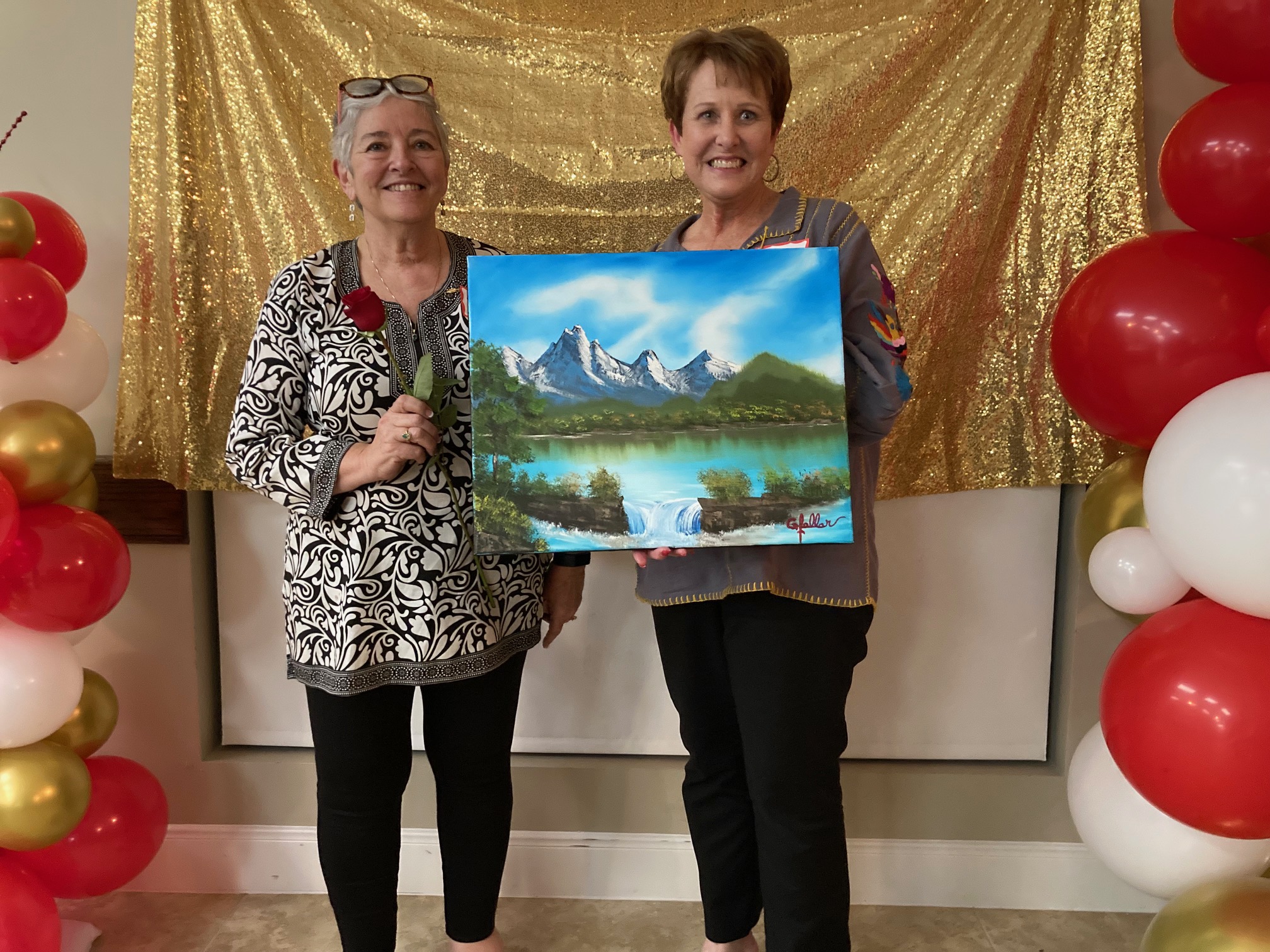 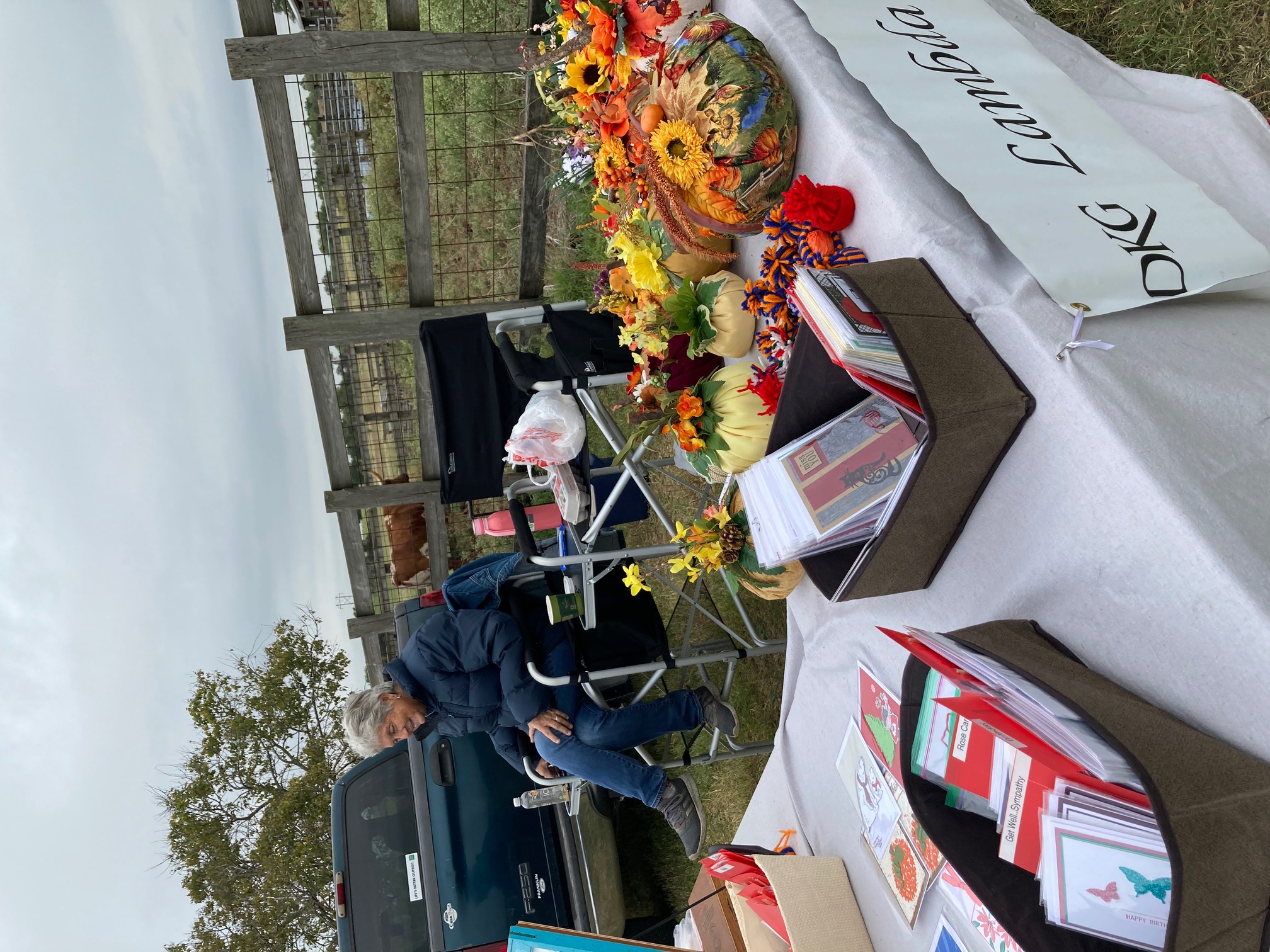 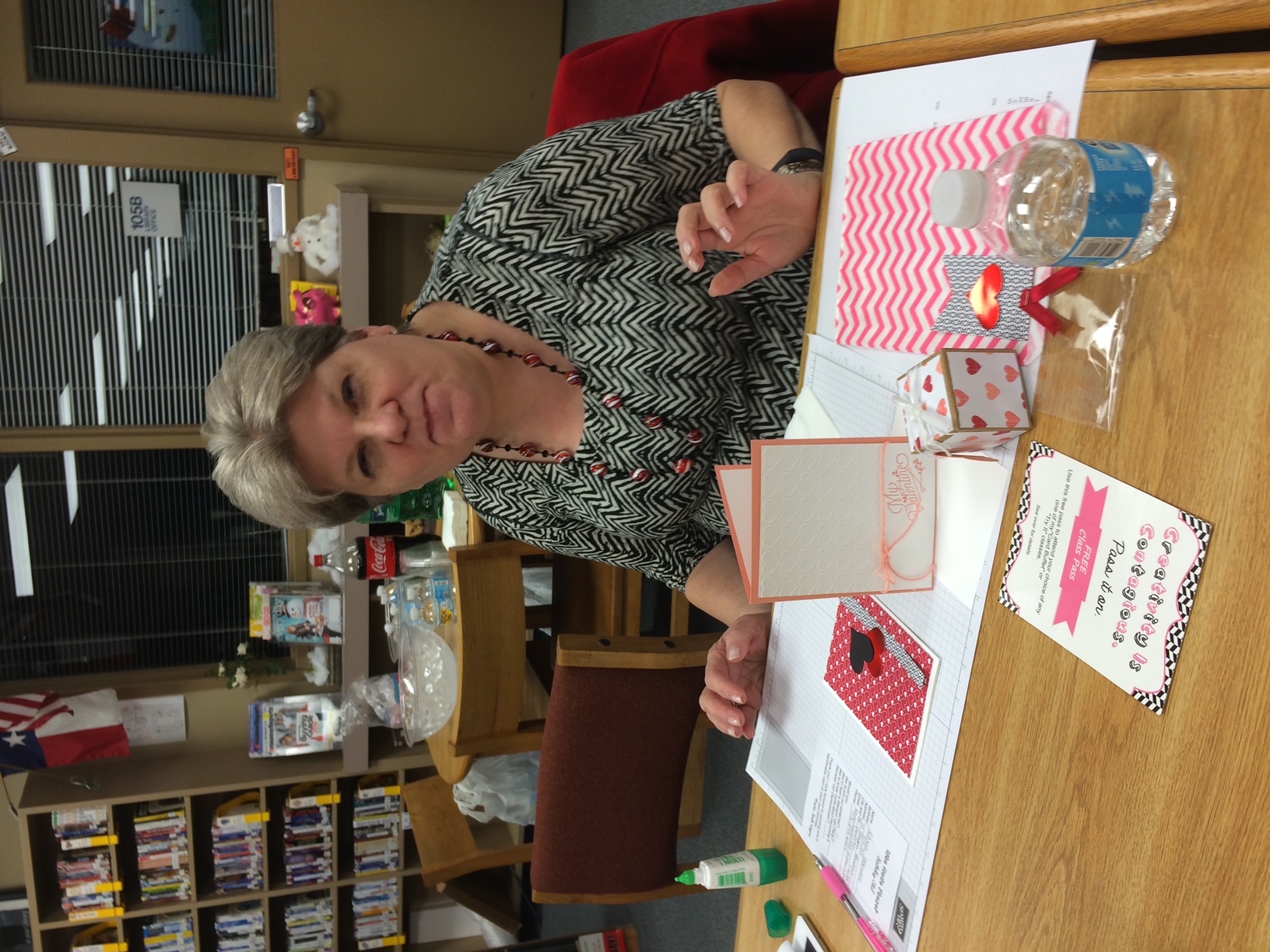 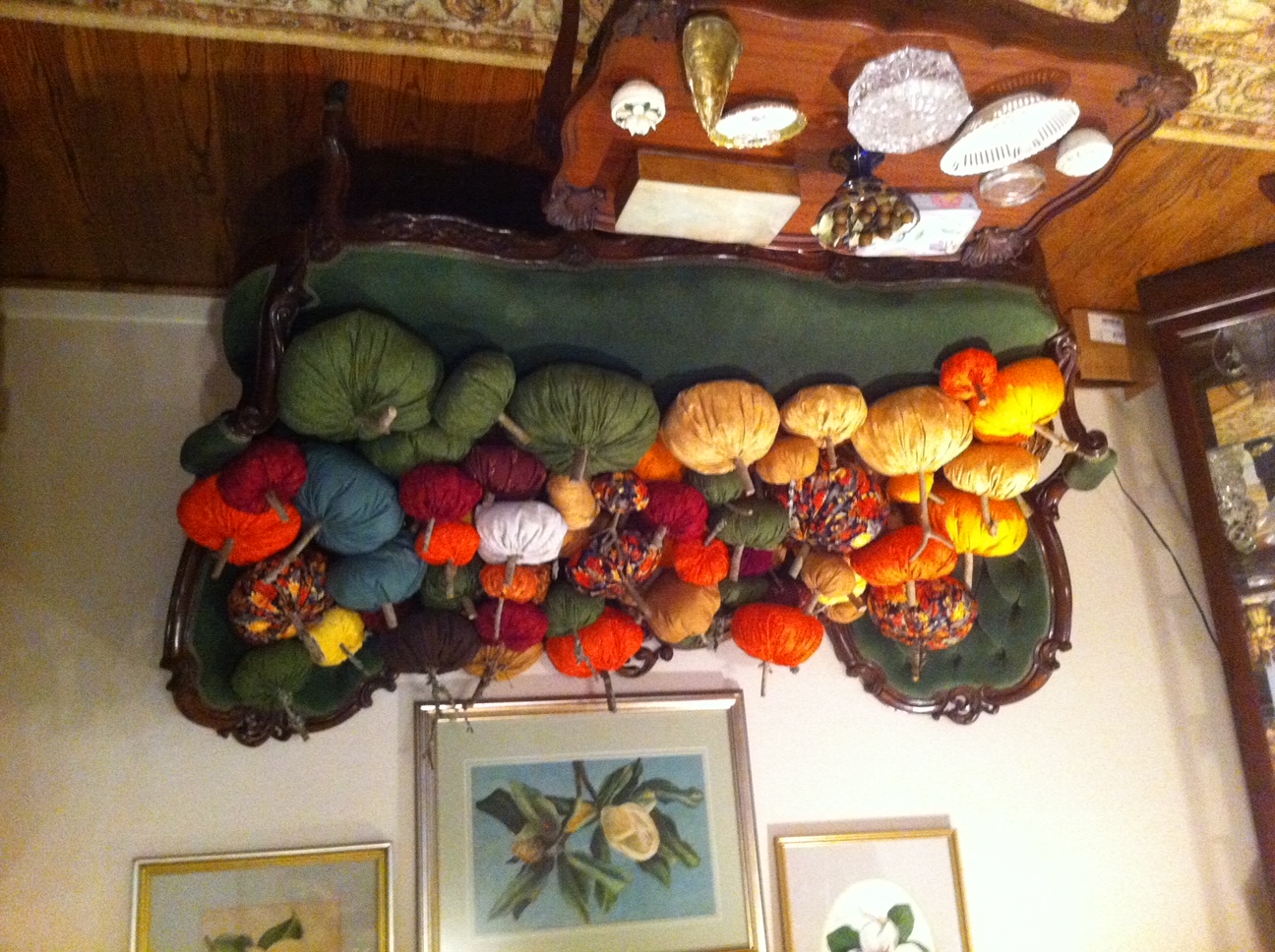